Young and Old Forest Targets
for an Ecologically Functional Landscape
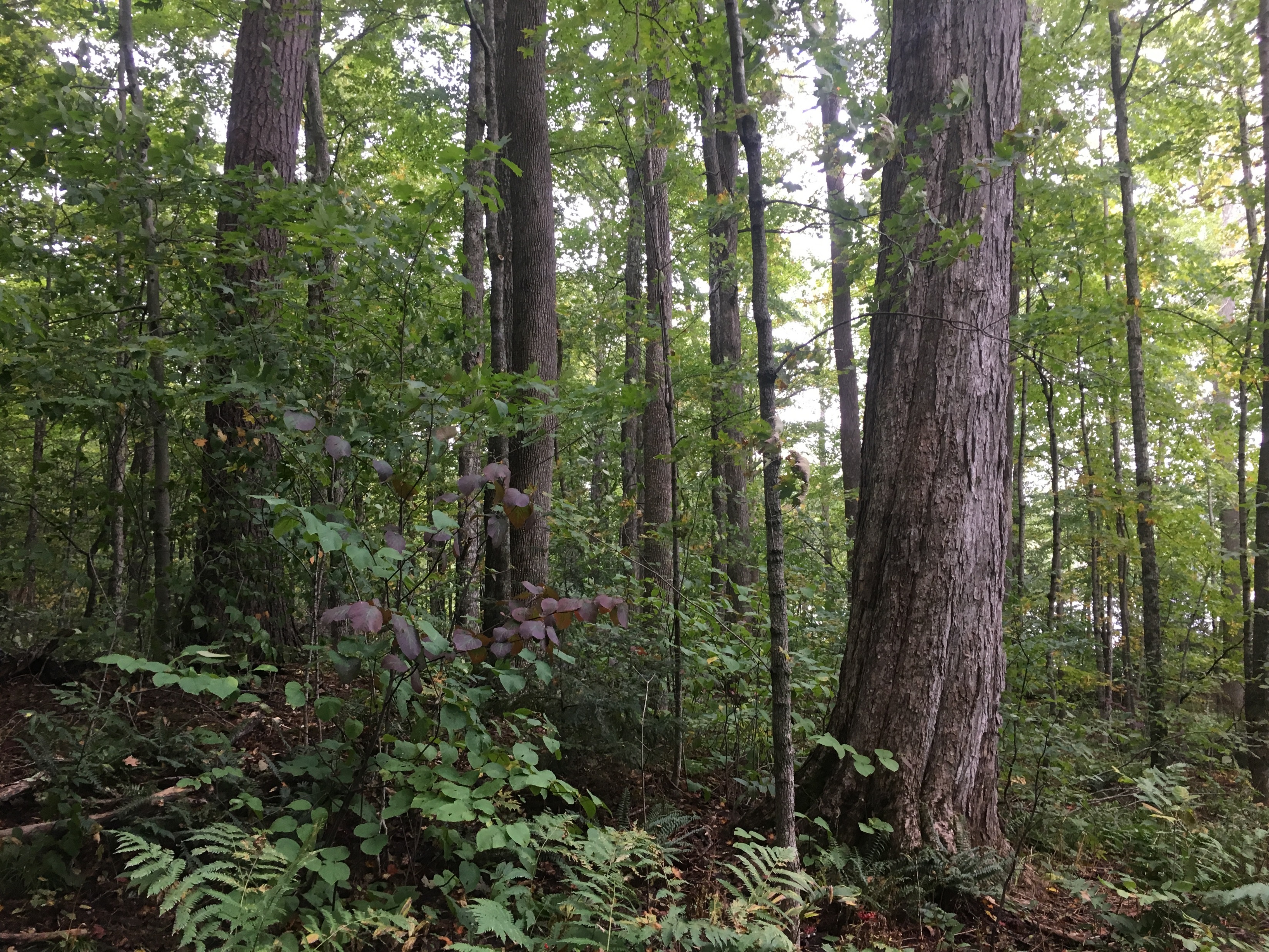 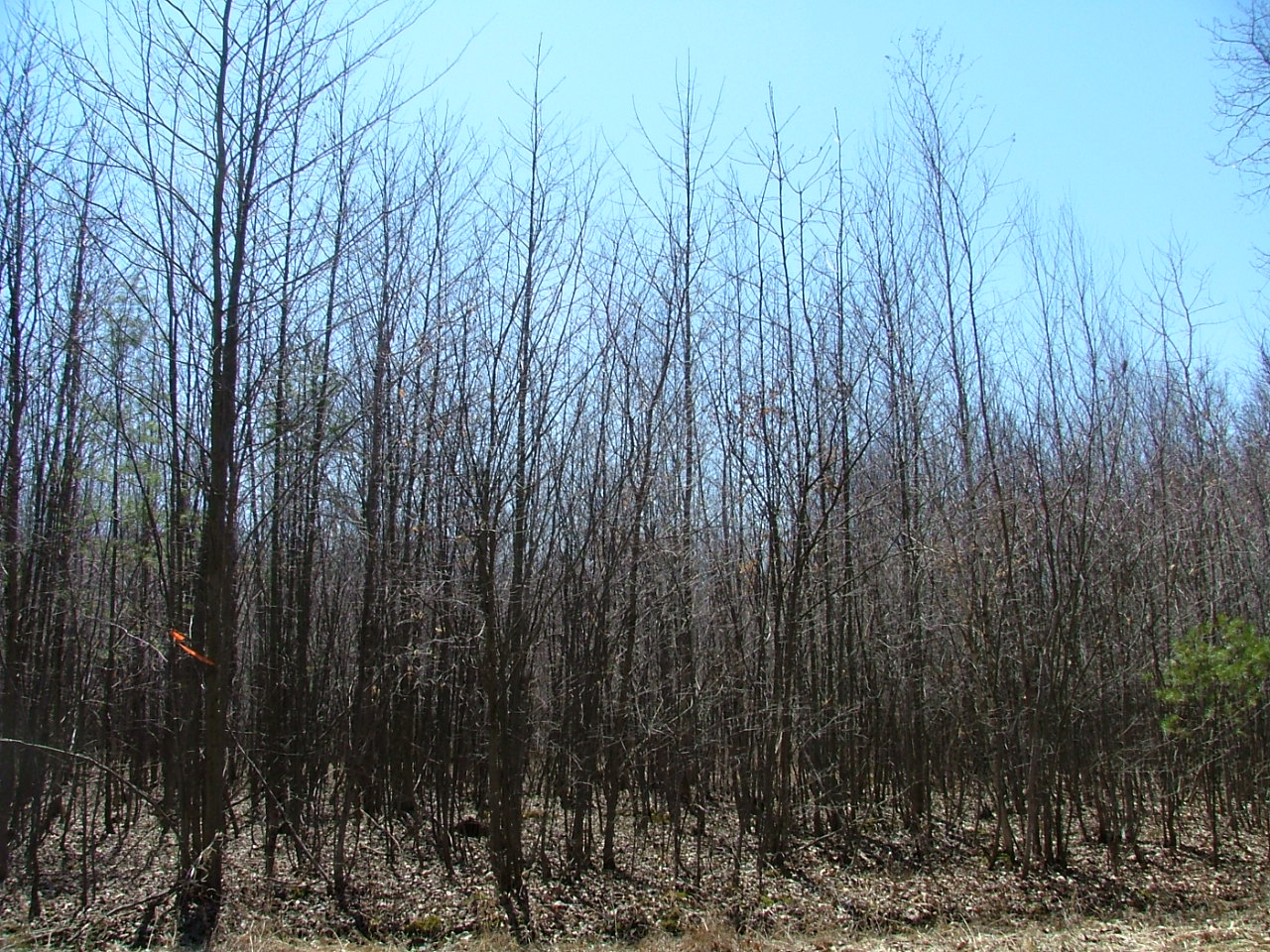 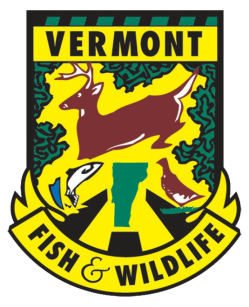 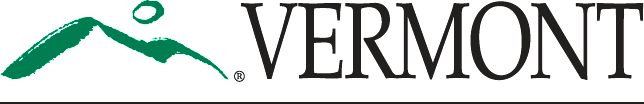 An estimated 24,000 to 43,500 species in Vermont!
How do we protect them all?
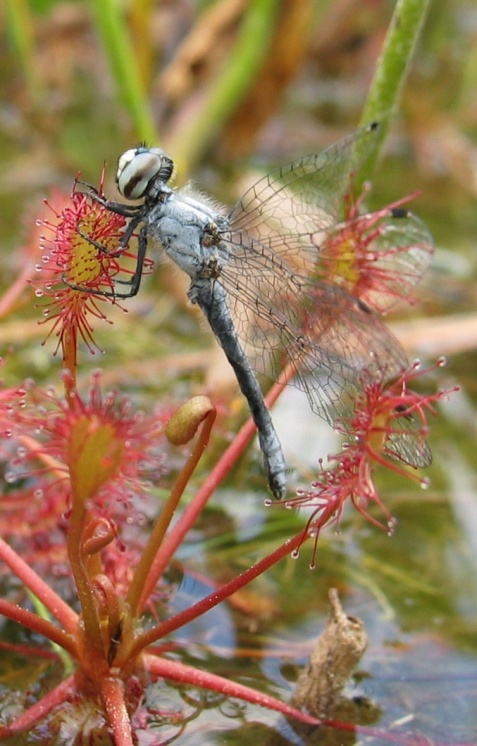 Elfin Skimmer
Coarse filter/fine filter approach to conservation

Well-recognized approach to conservation
“Coarse” features protect many species
Some species need individual attention (fine filter)
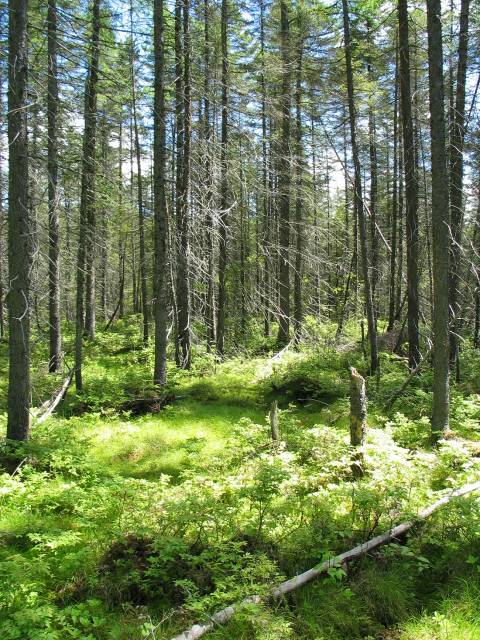 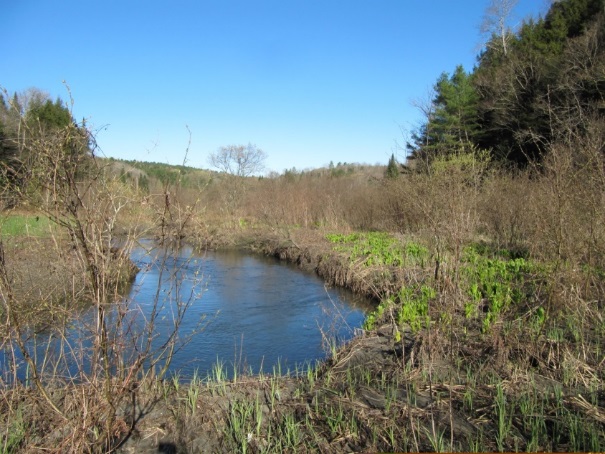 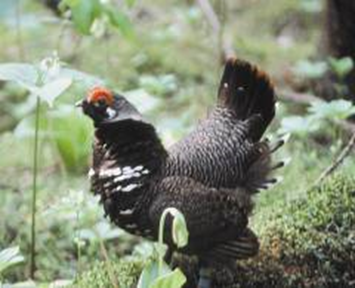 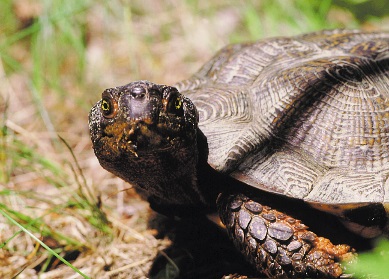 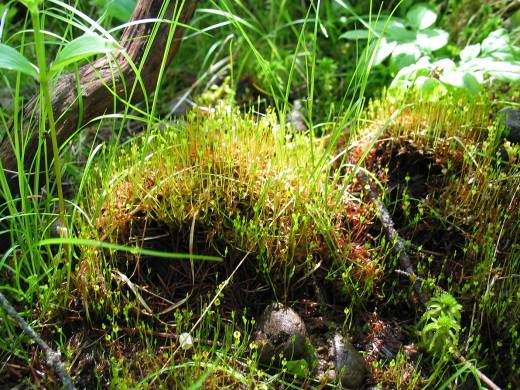 Vermont Conservation Design
Scientific vision for an ecologically functional landscape

Uses the coarse/fine filter approach

Intact, connected and diverse
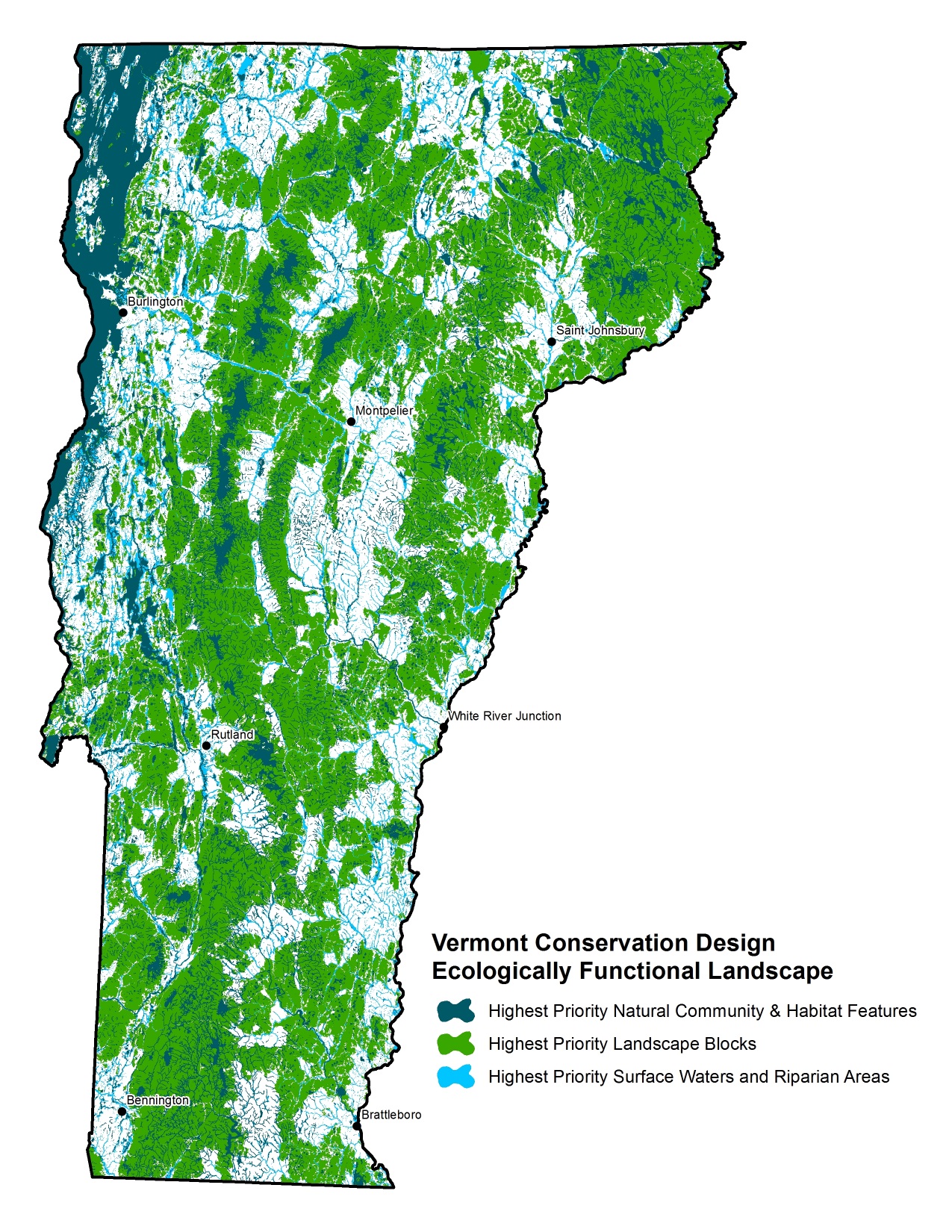 Conservation Design at Multiple Scales
Species
Natural Communities
Landscapes
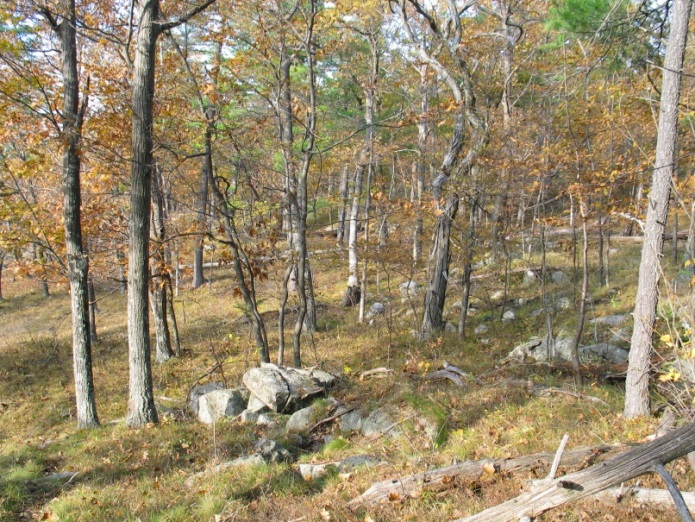 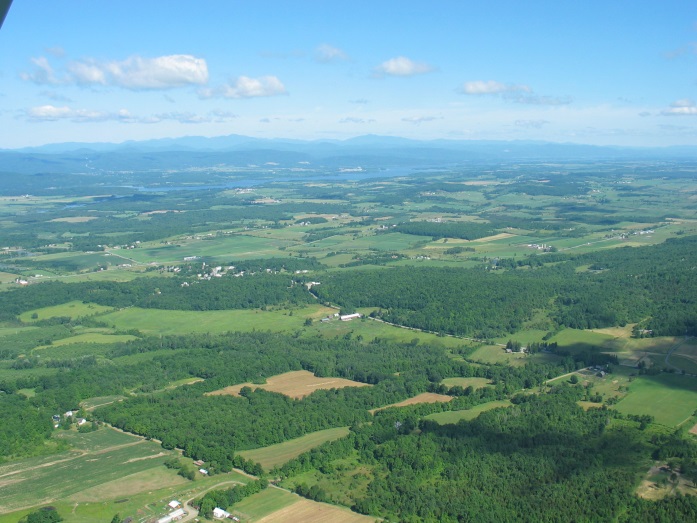 Interior Forest Blocks
Connectivity Blocks
Surface Waters and Riparian Areas
Riparian Areas for Connectivity
Physical Landscapes
Wildlife Road Crossings
Natural Communities
Young and Old Forest
Aquatic Habitats
Wetlands
Grasslands/Shrublands
Underground Habitats
Species with very specific biological needs that will likely always require individual attention
[Speaker Notes: Review use of table to identify which species and natural communities are “captured” by each landscape element – refining the elements]
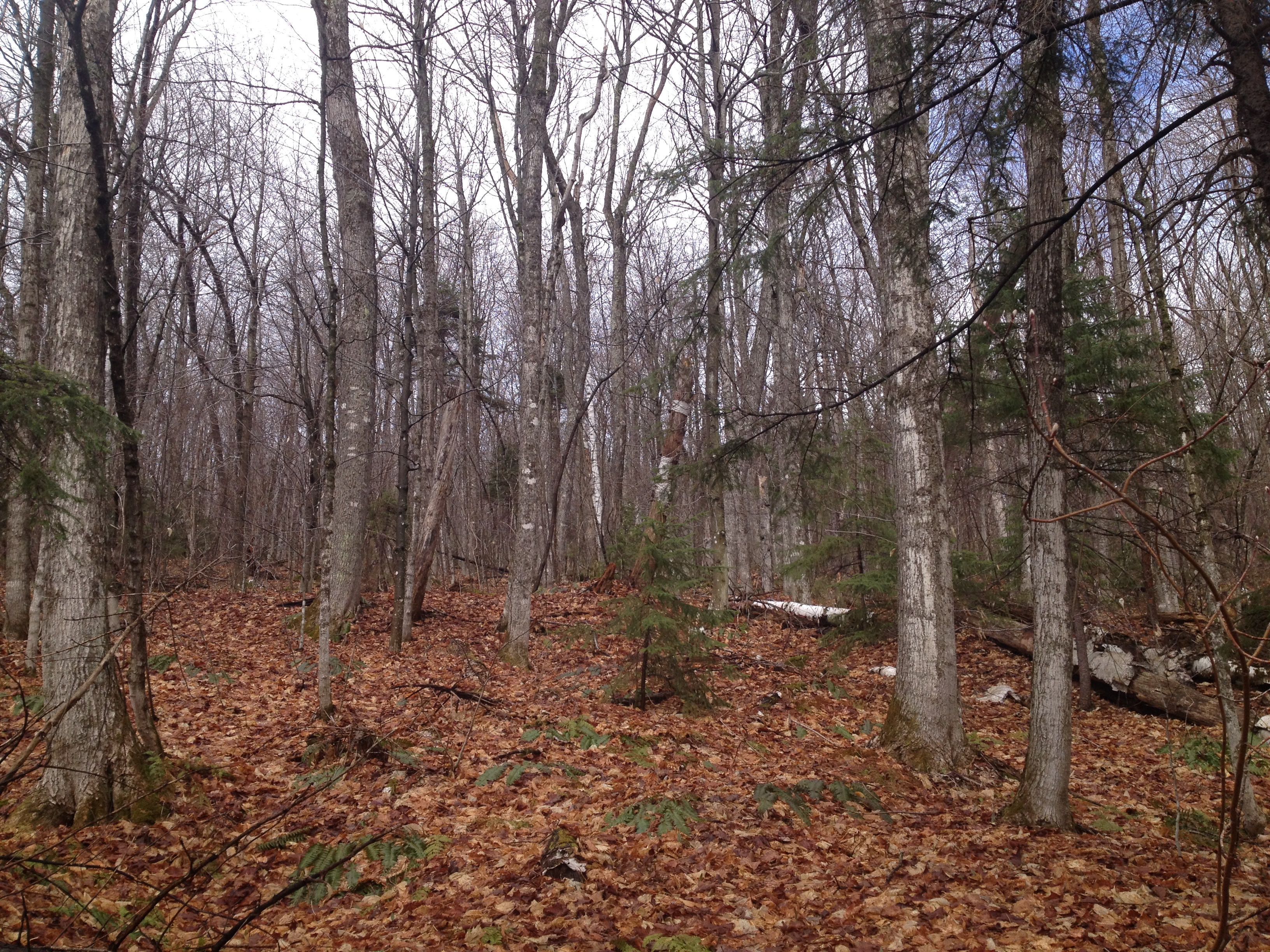 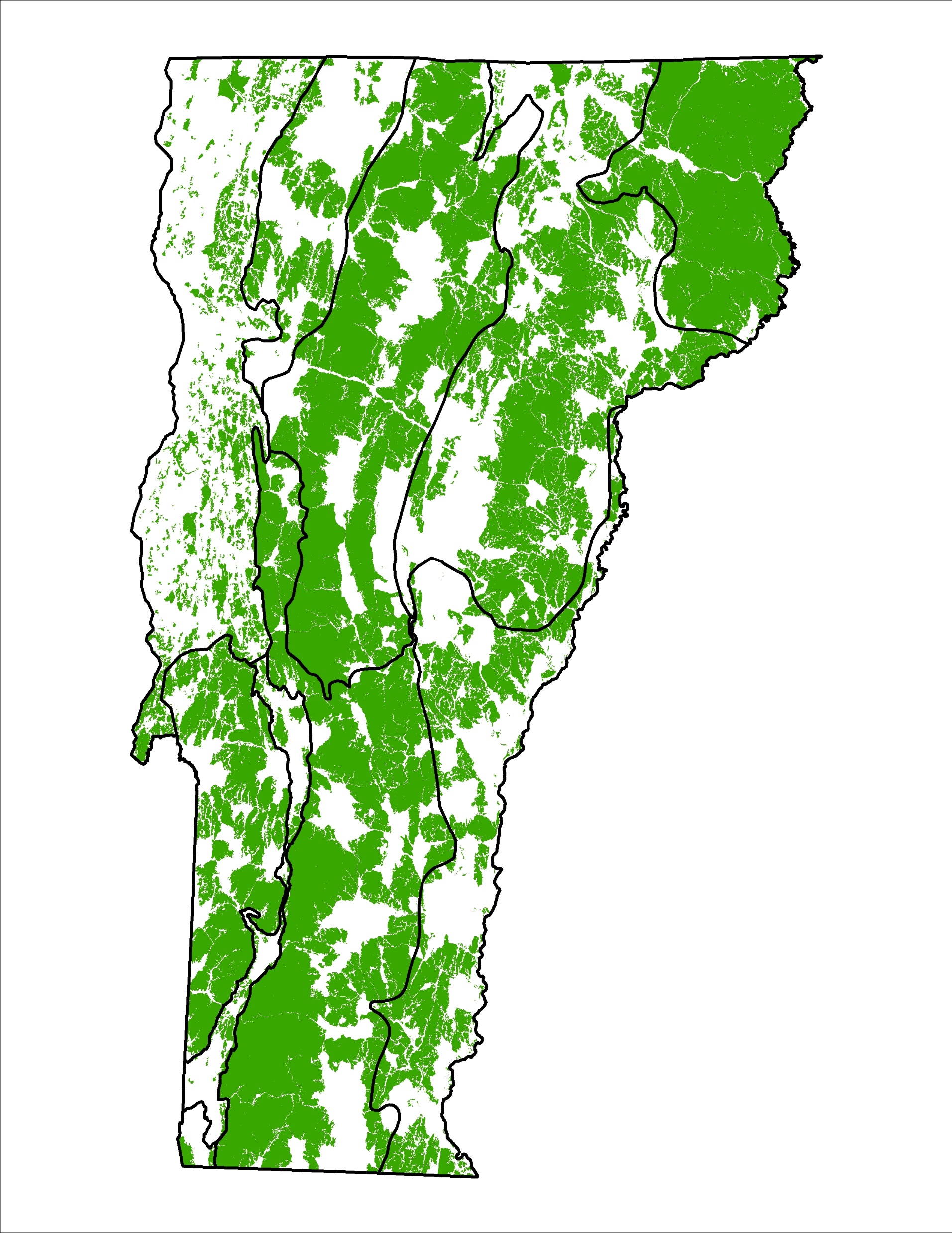 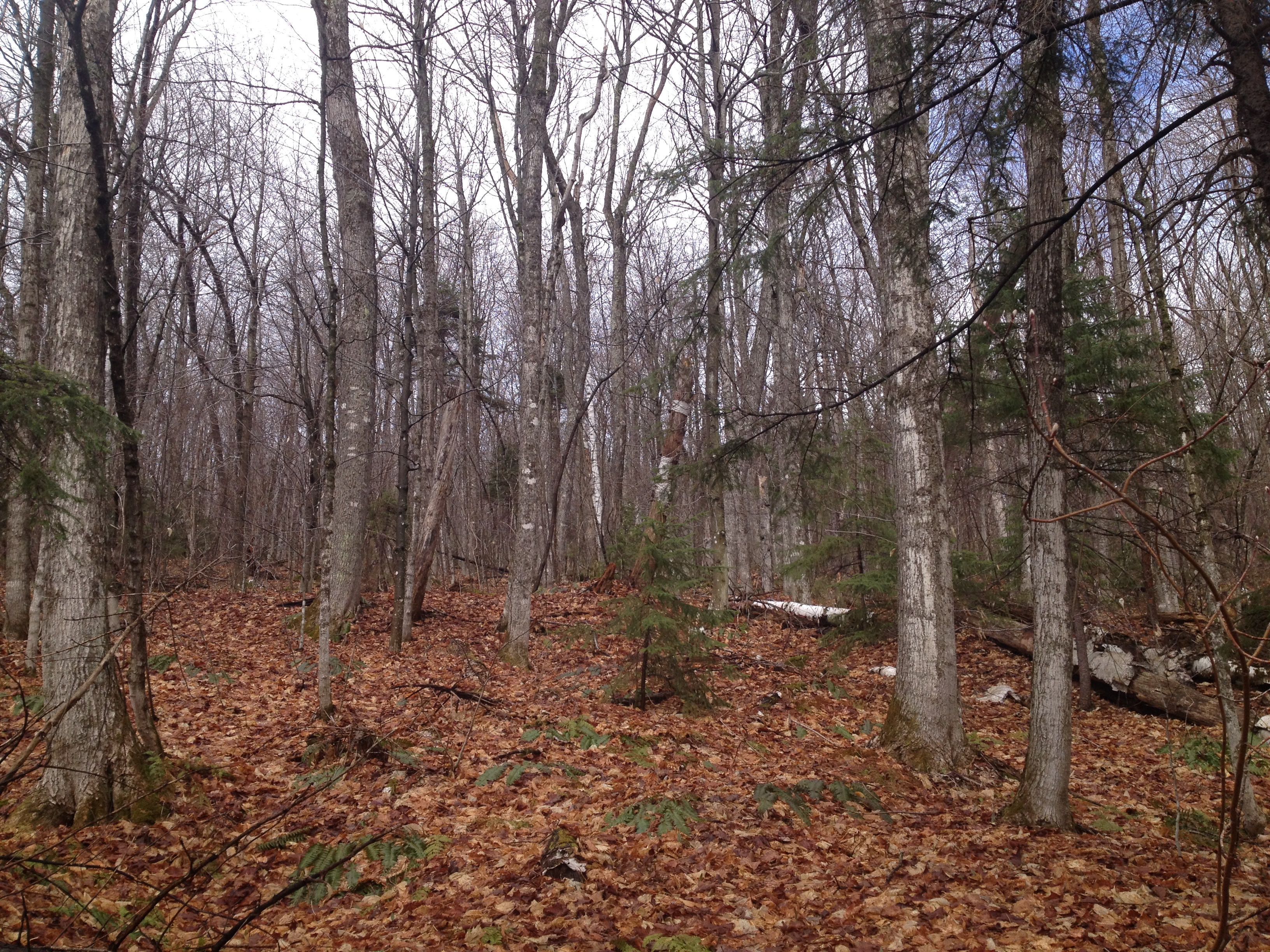 Vermont Conservation Design - 
Forest Structure Targets

Establish targets for a balance of forest ages as part of an ecologically functional landscape
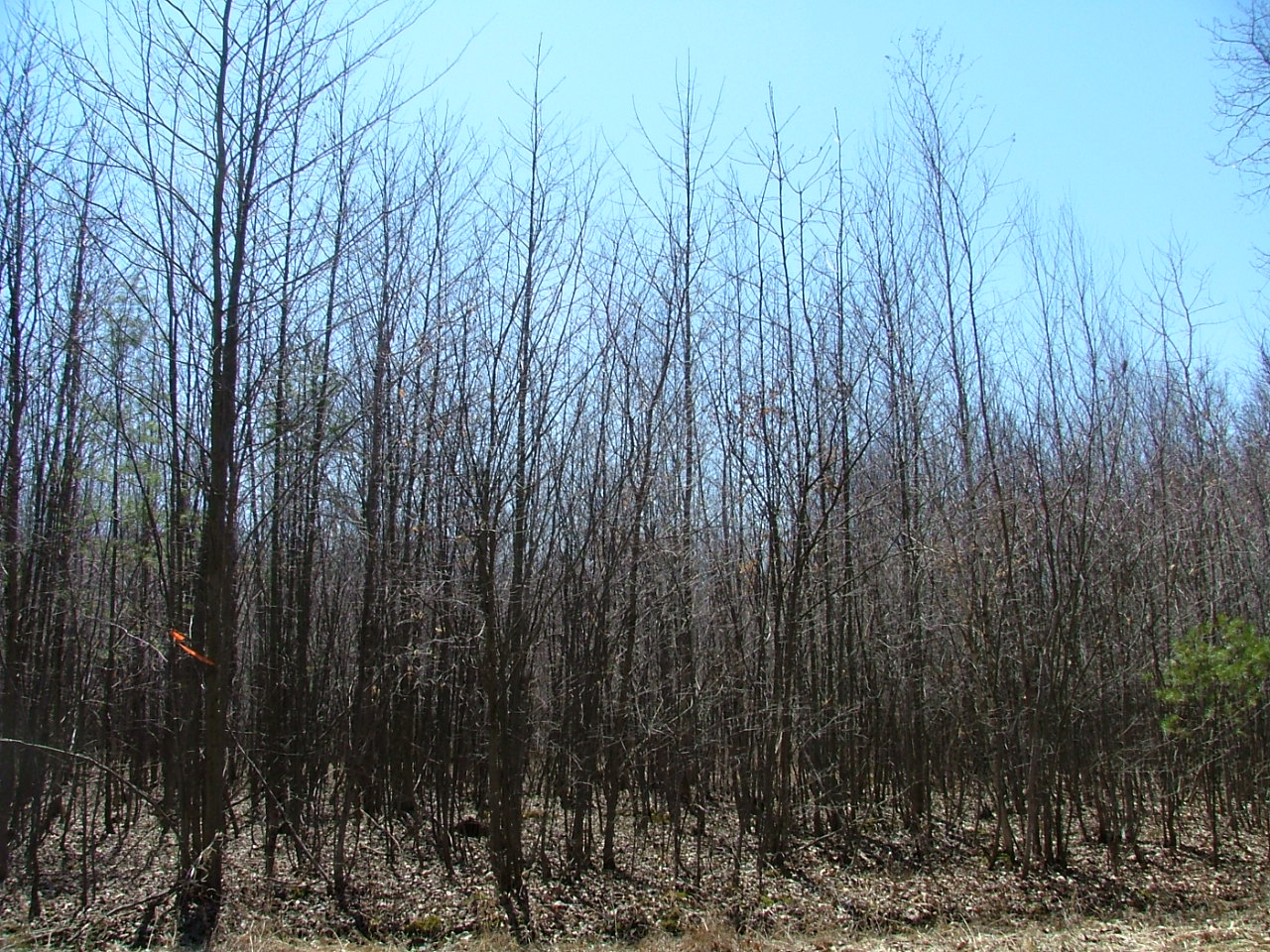 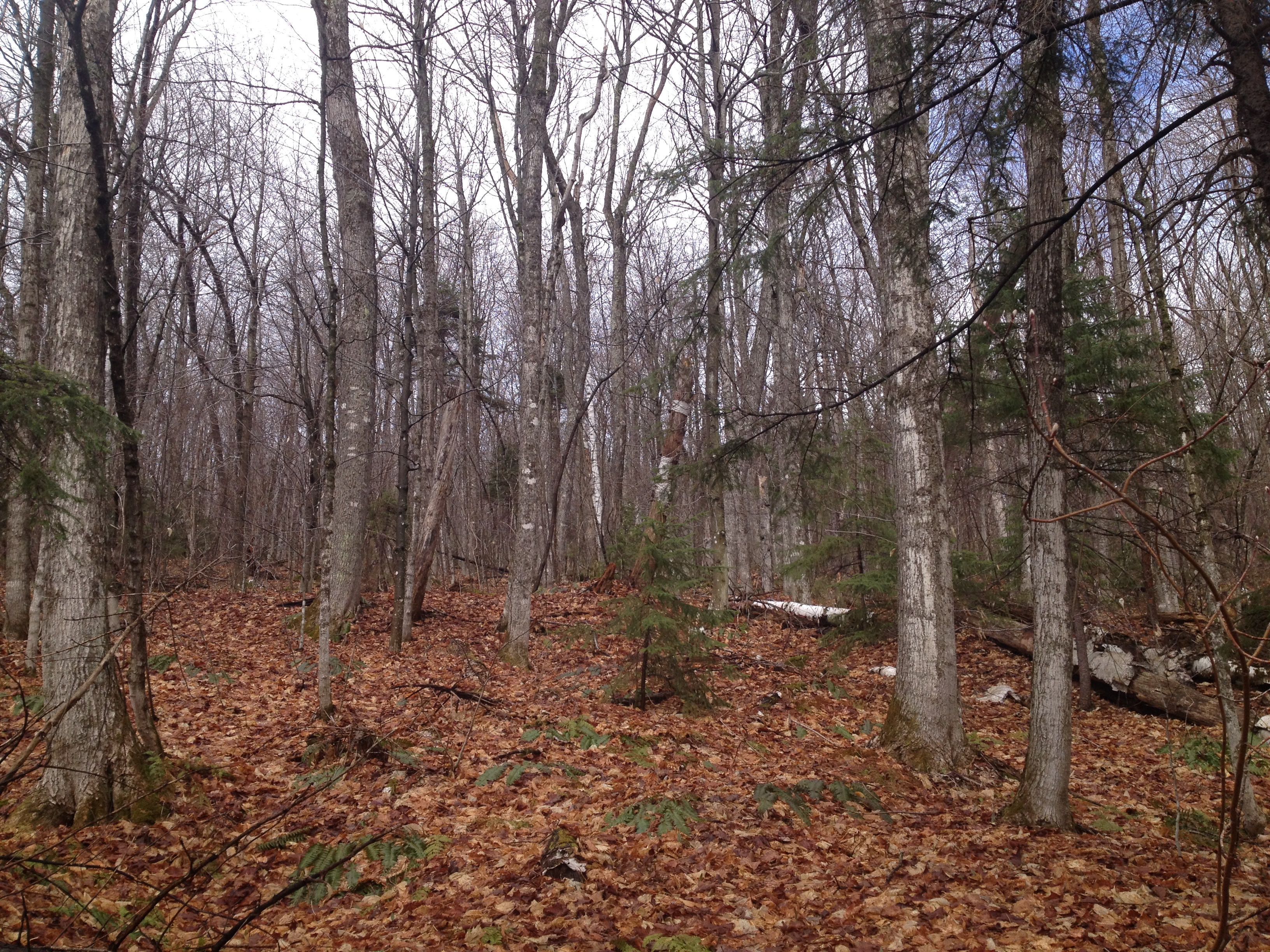 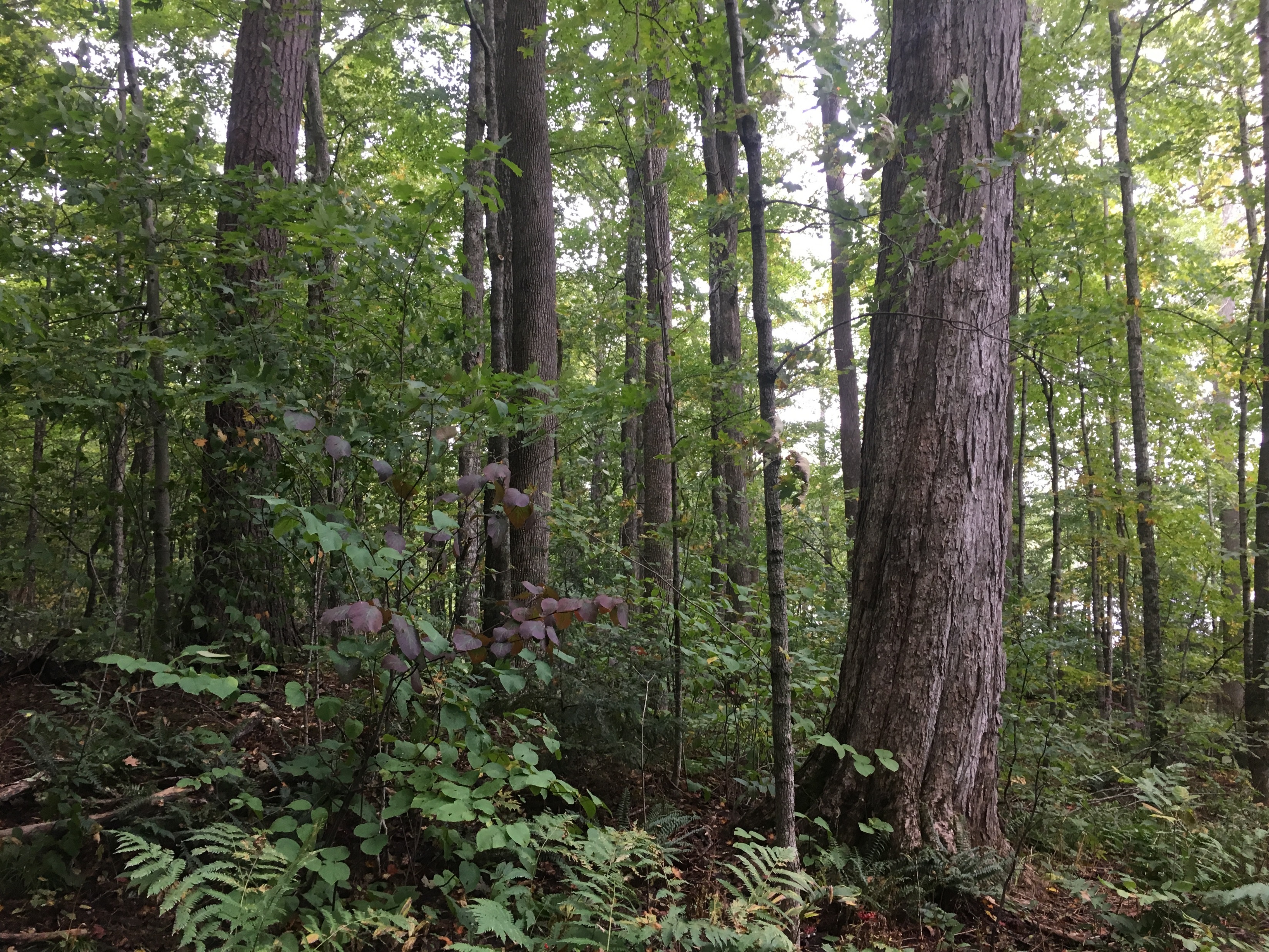 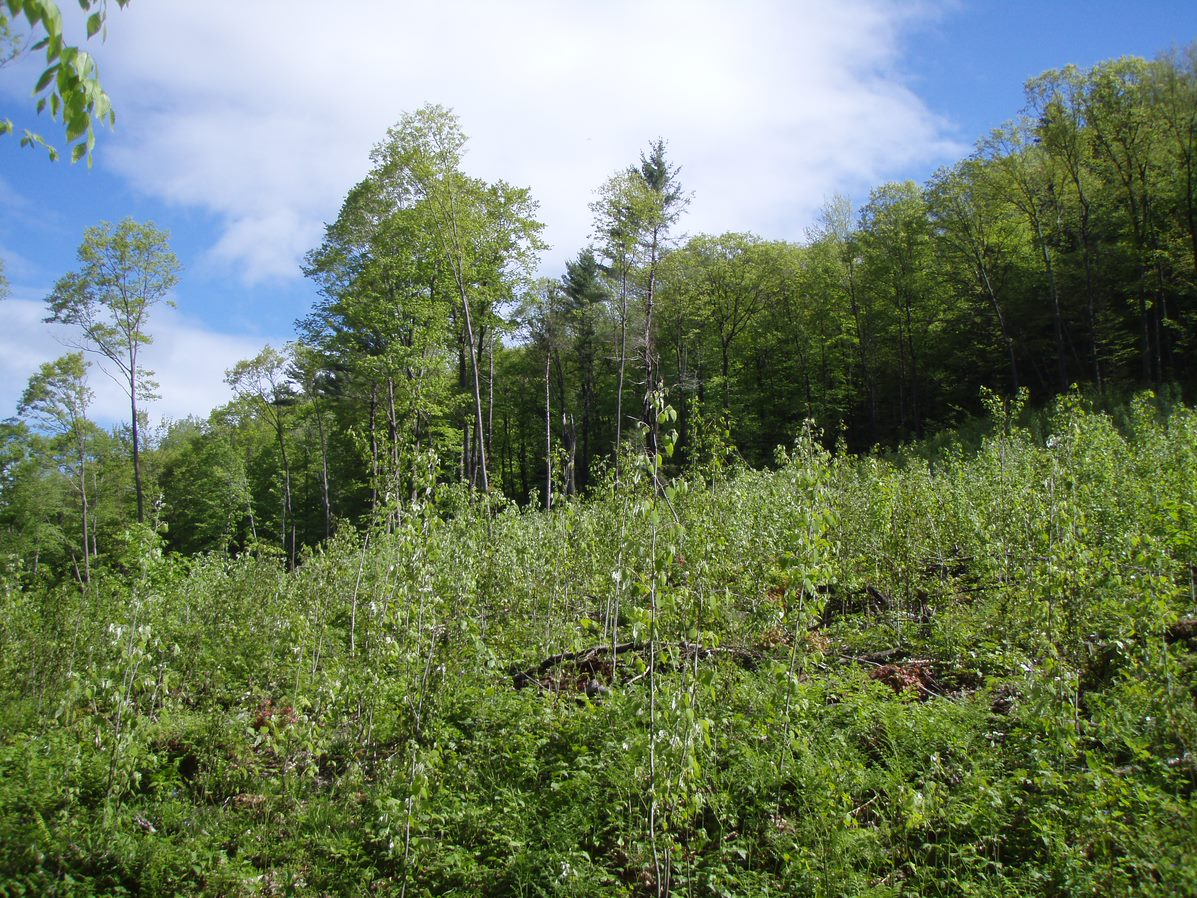 Young Forest
Forest regenerating from natural or human disturbance
Dense seedlings/saplings
Shade intolerant and tolerant tree species
Generally comprises trees less than 15-20 years old
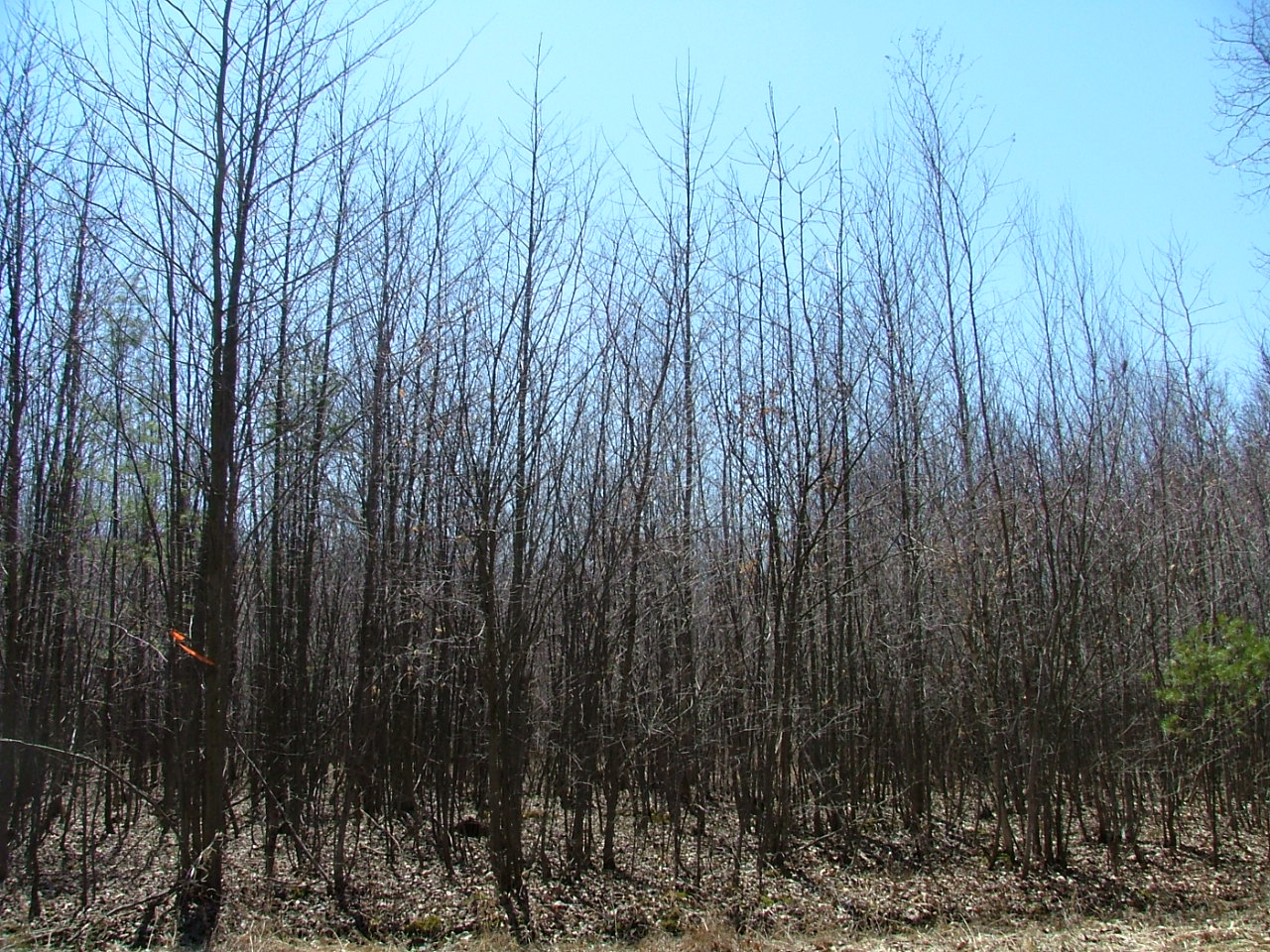 Why Young Forests?
Young forests are a natural part of our landscape
Support a suite of species, particularly birds
Young forest species are declining
Valued for hunting and wildlife watching
Creating young forest is something we can do, and the process can generate income
54
Species of Greatest Conservation Need
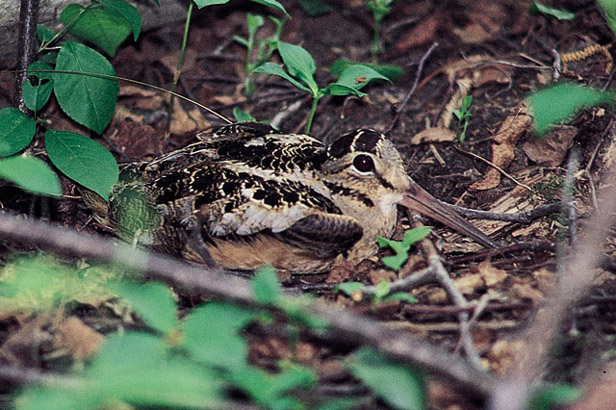 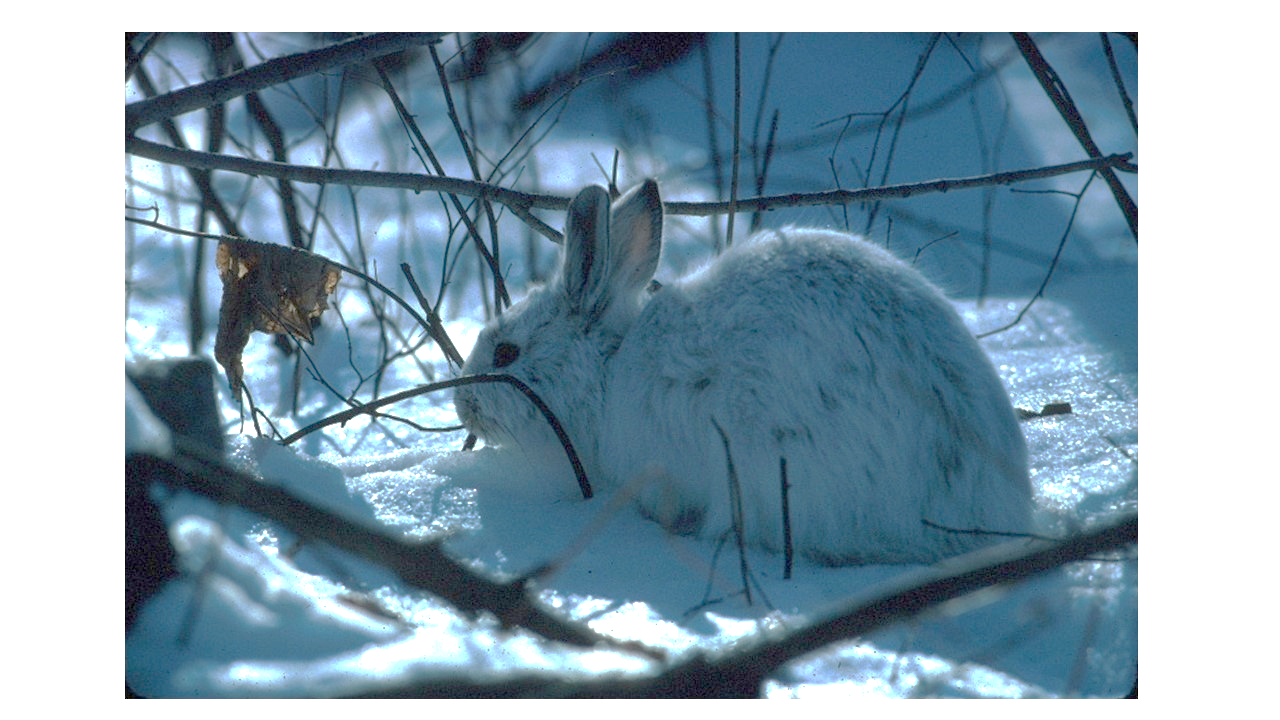 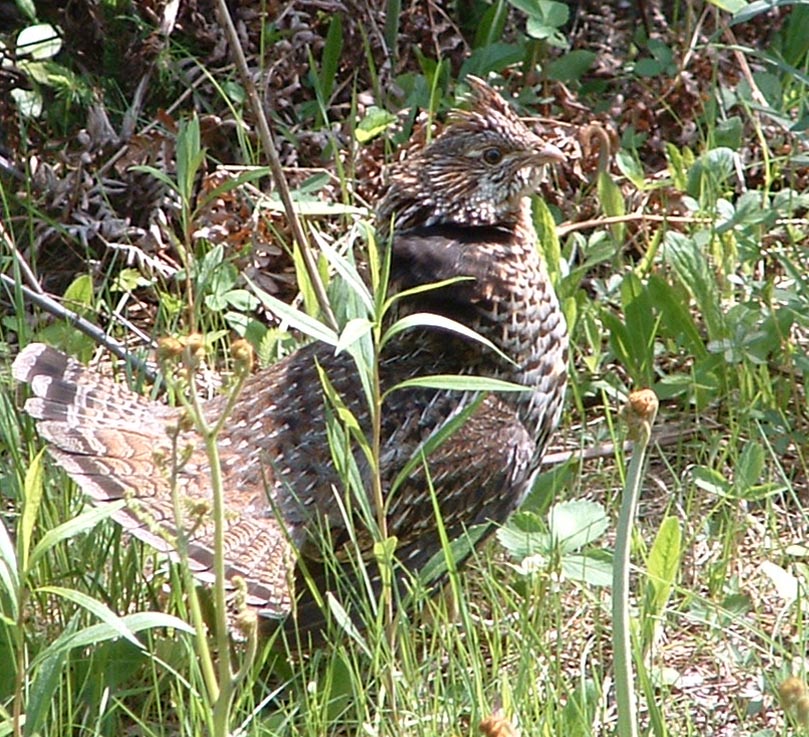 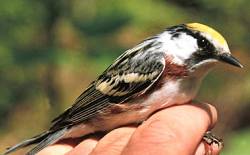 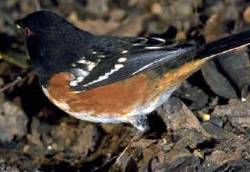 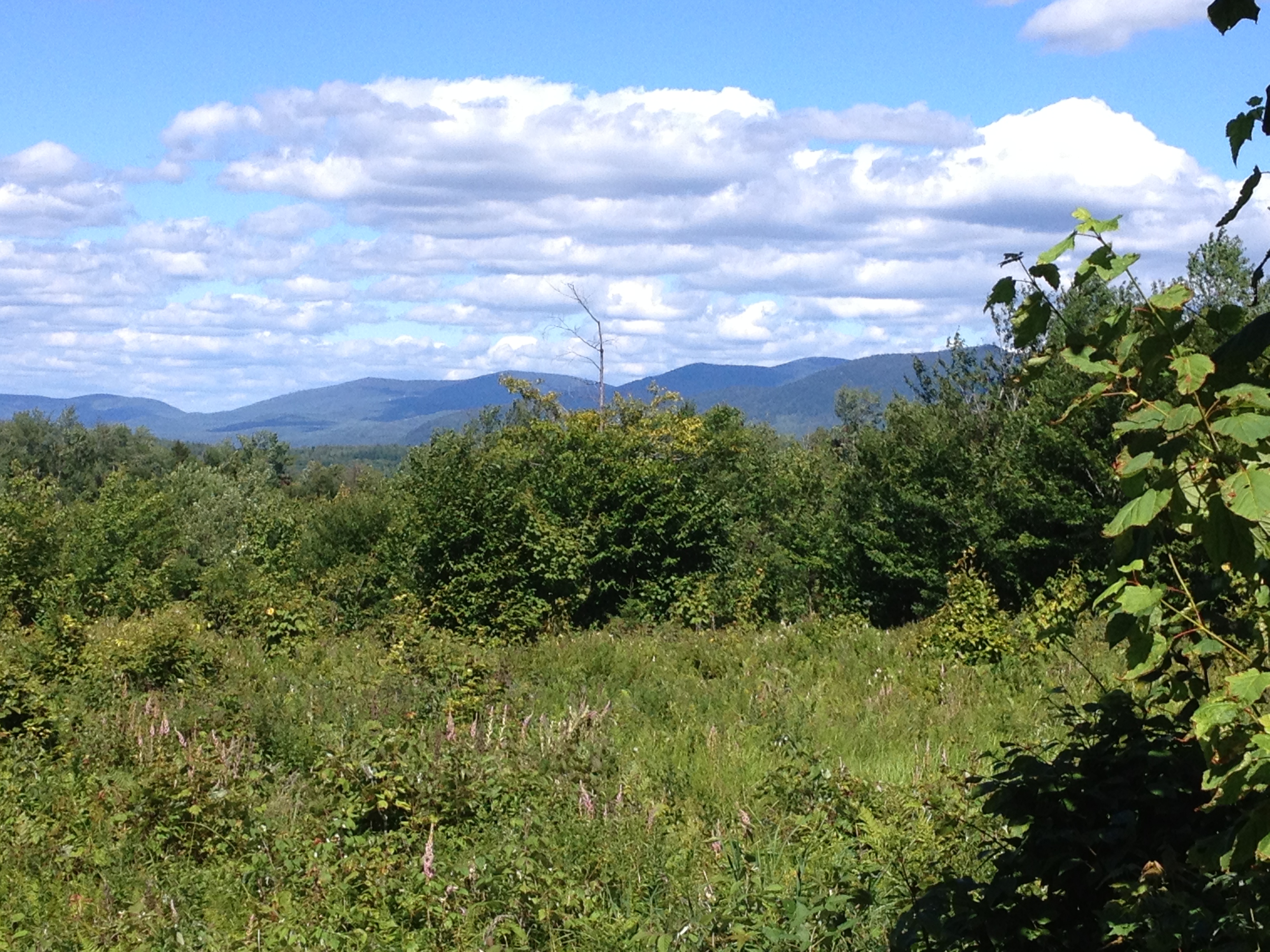 Young Forest Target: 3-5% of VT Forests
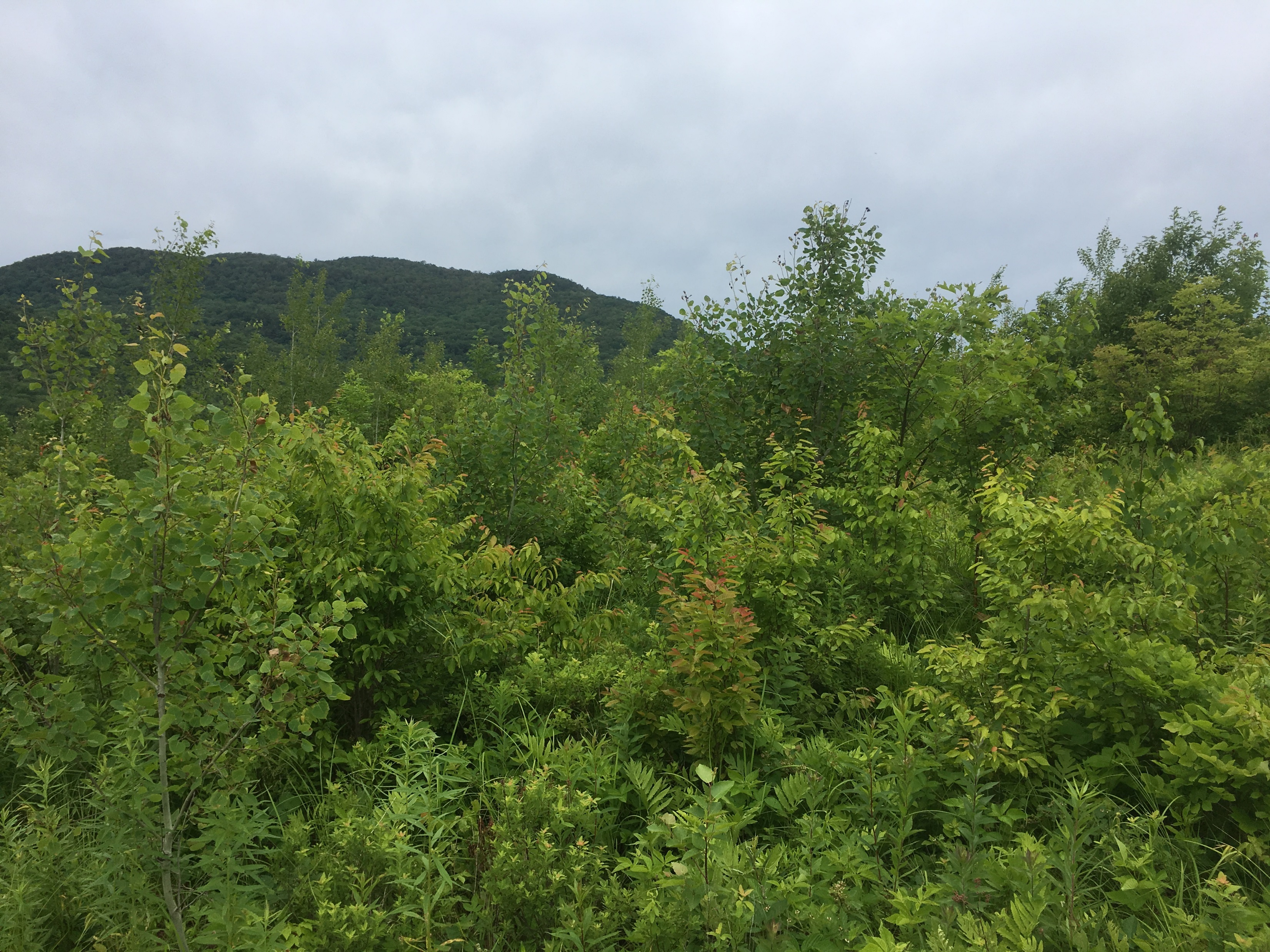 Young Forest Target: 3-5% of VT Forests
Informed by the estimated abundance of young forest prior to European settlement (Lorimer and White 2003)
A percentage that at one time supported all of Vermont’s native species that require young forest
Reverses a declining trend
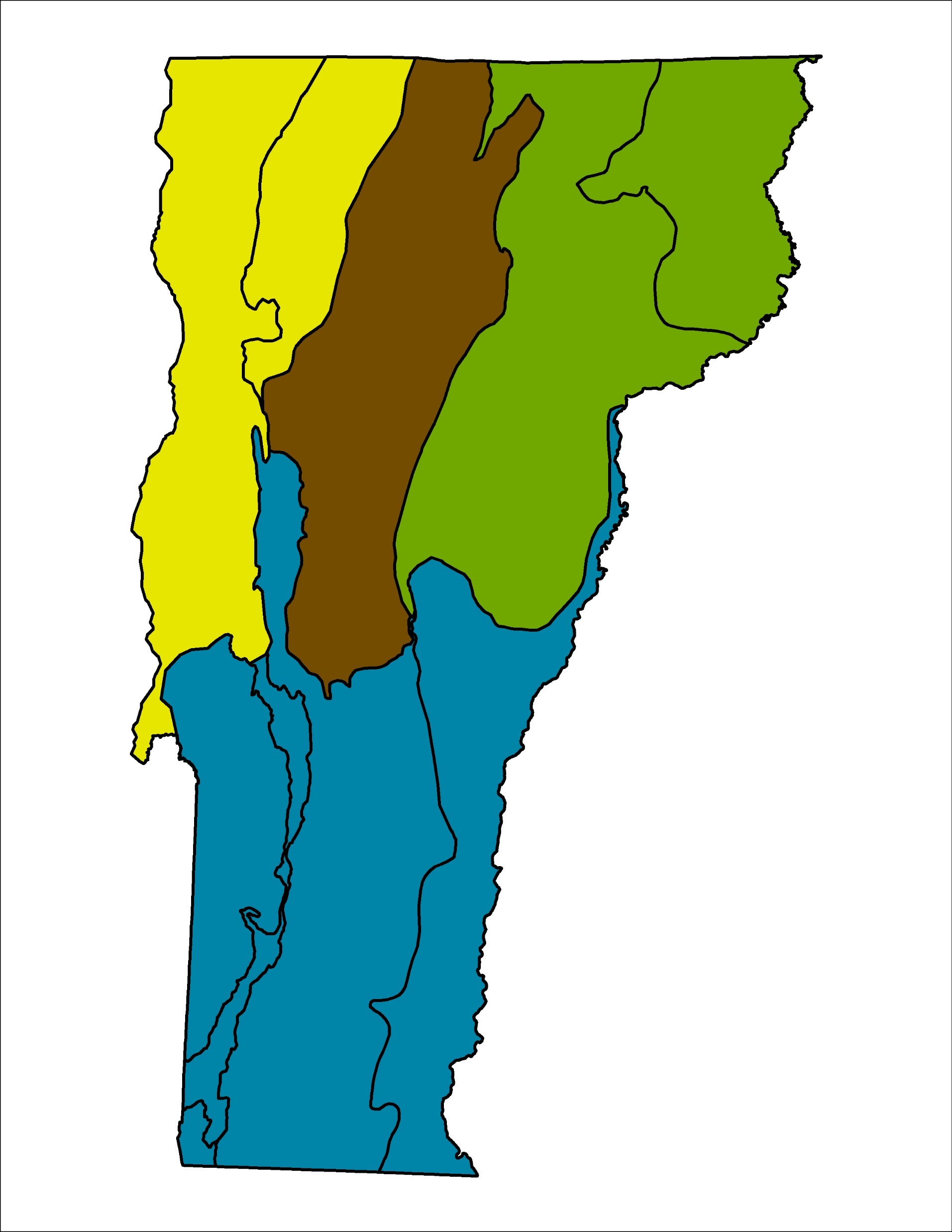 Target: 3-4%
Estimated Current: 2%
Target: 5%
Estimated Current: 4%
Target: 5%
Estimated Current: 1%
Target: 3-4%
Estimated Current: 0%
Young forest
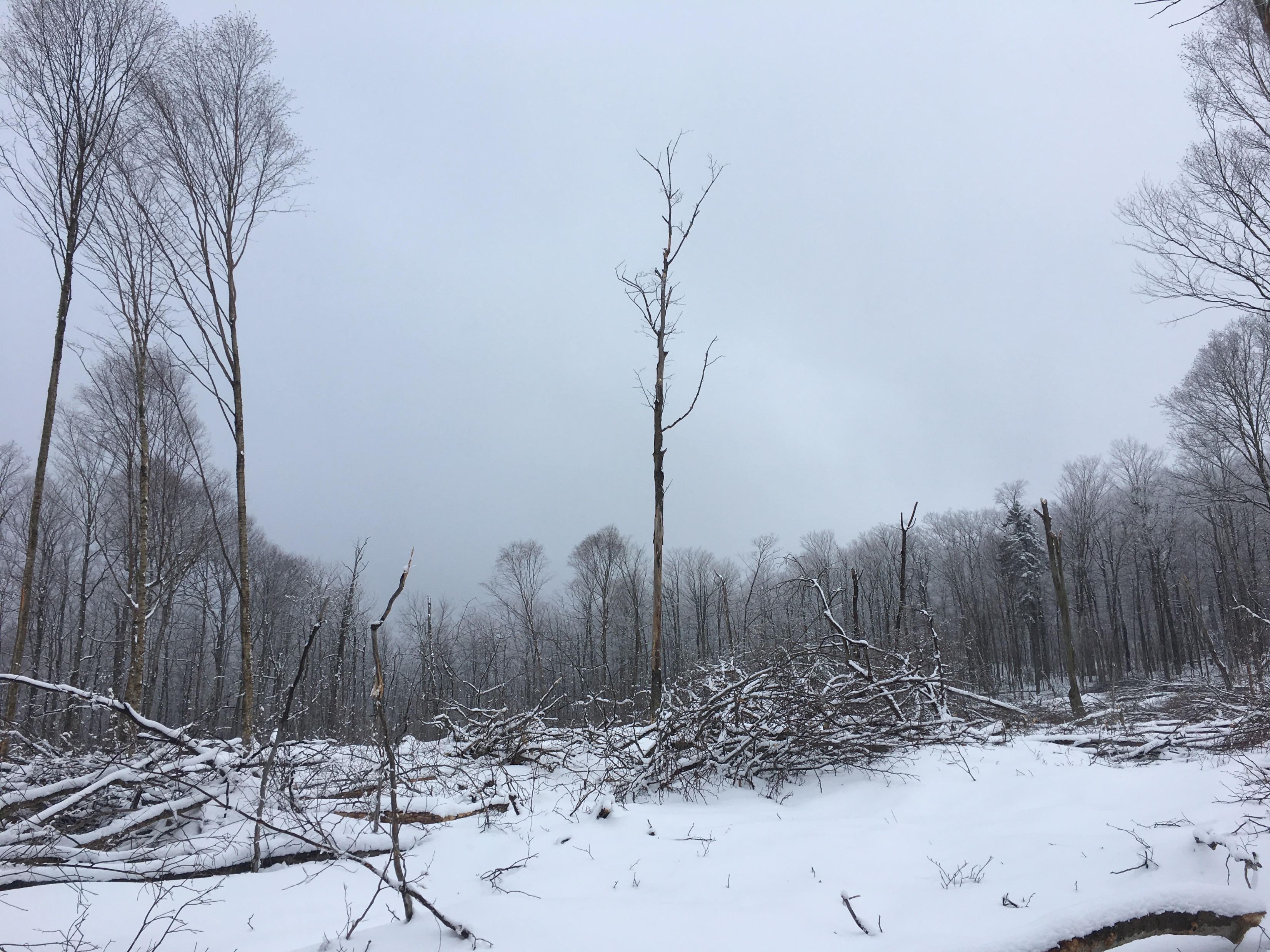 Young Forest Target: 3-5% of VT Forests
Created by forest management and natural disturbance
Patches ideally >5 acres in size  
Distributed in each biophysical region
138,000 - 155,000 acres in highest priority forest blocks
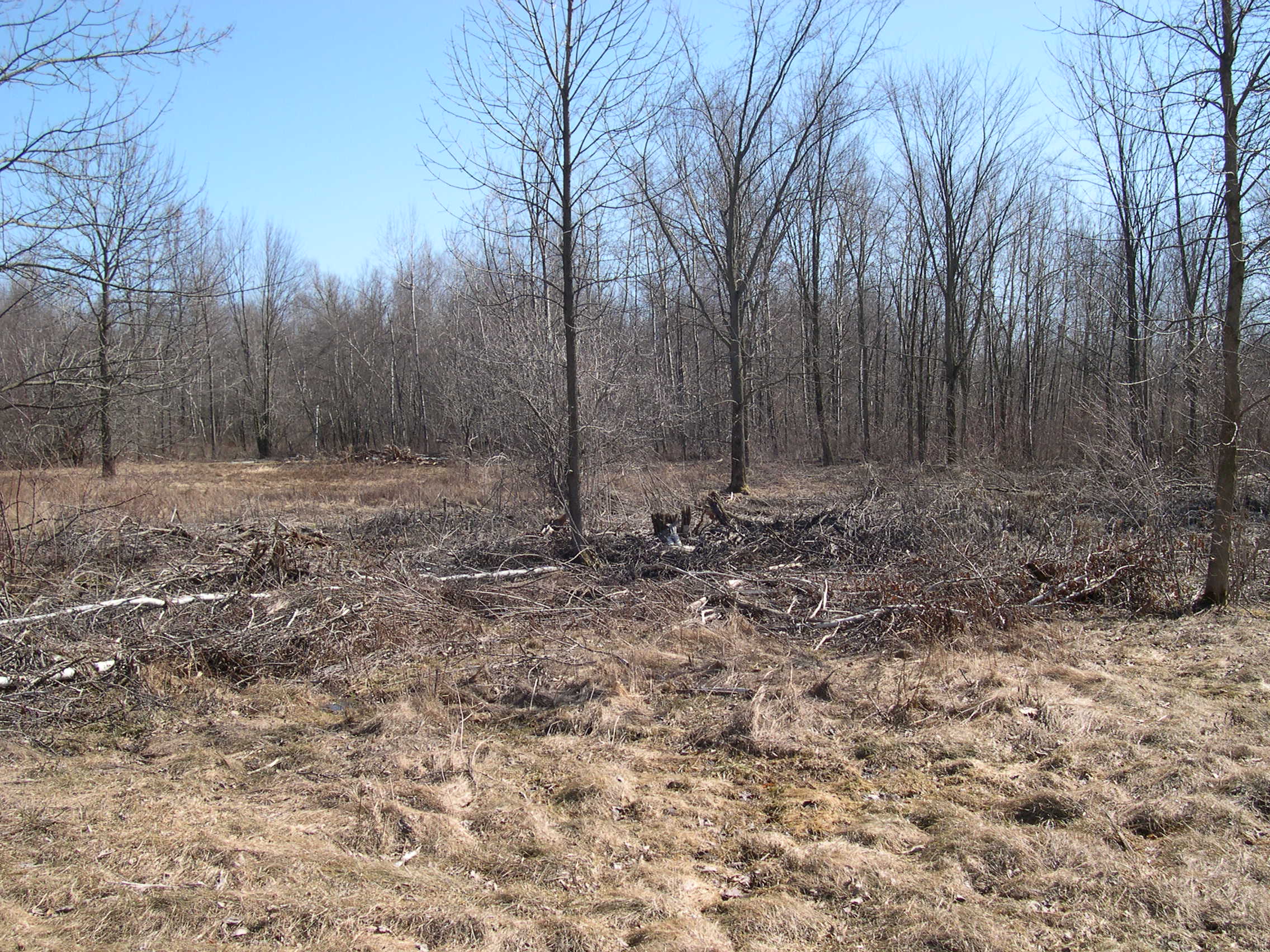 Young Forest Target: 3-5% of VT Forests
Need 6,900 – 10,300 new acres of young forest each year to meet this target
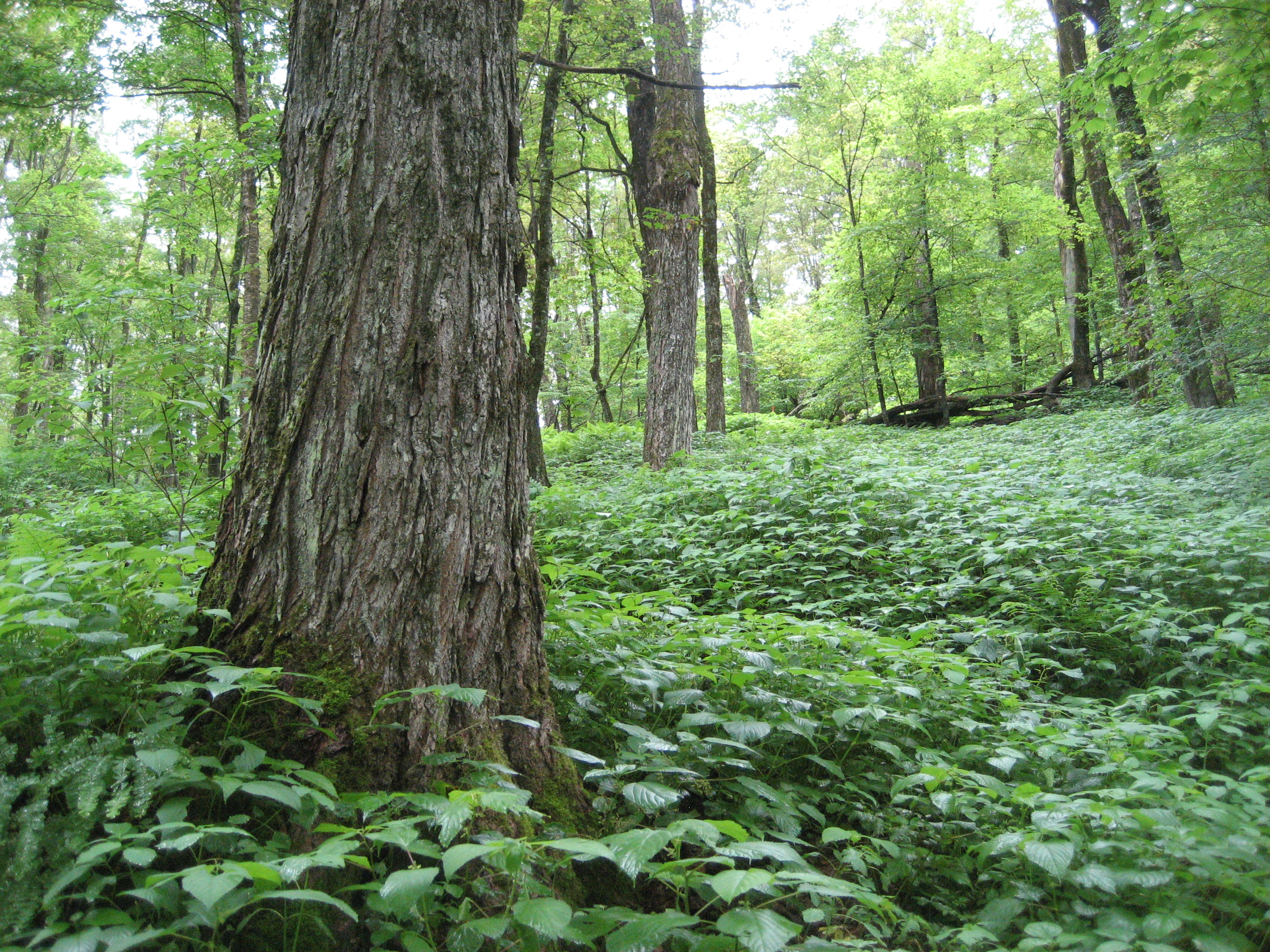 Old Forest
Biologically mature forests with minimal human disturbance
Natural disturbances prevail
Some trees exceeding 150 years (for most forest types)
Native tree species present in multiple ages
Complex stand structure (tree diameters, vertical layers, natural canopy gaps, dead and downed wood in all sizes and decay stages)
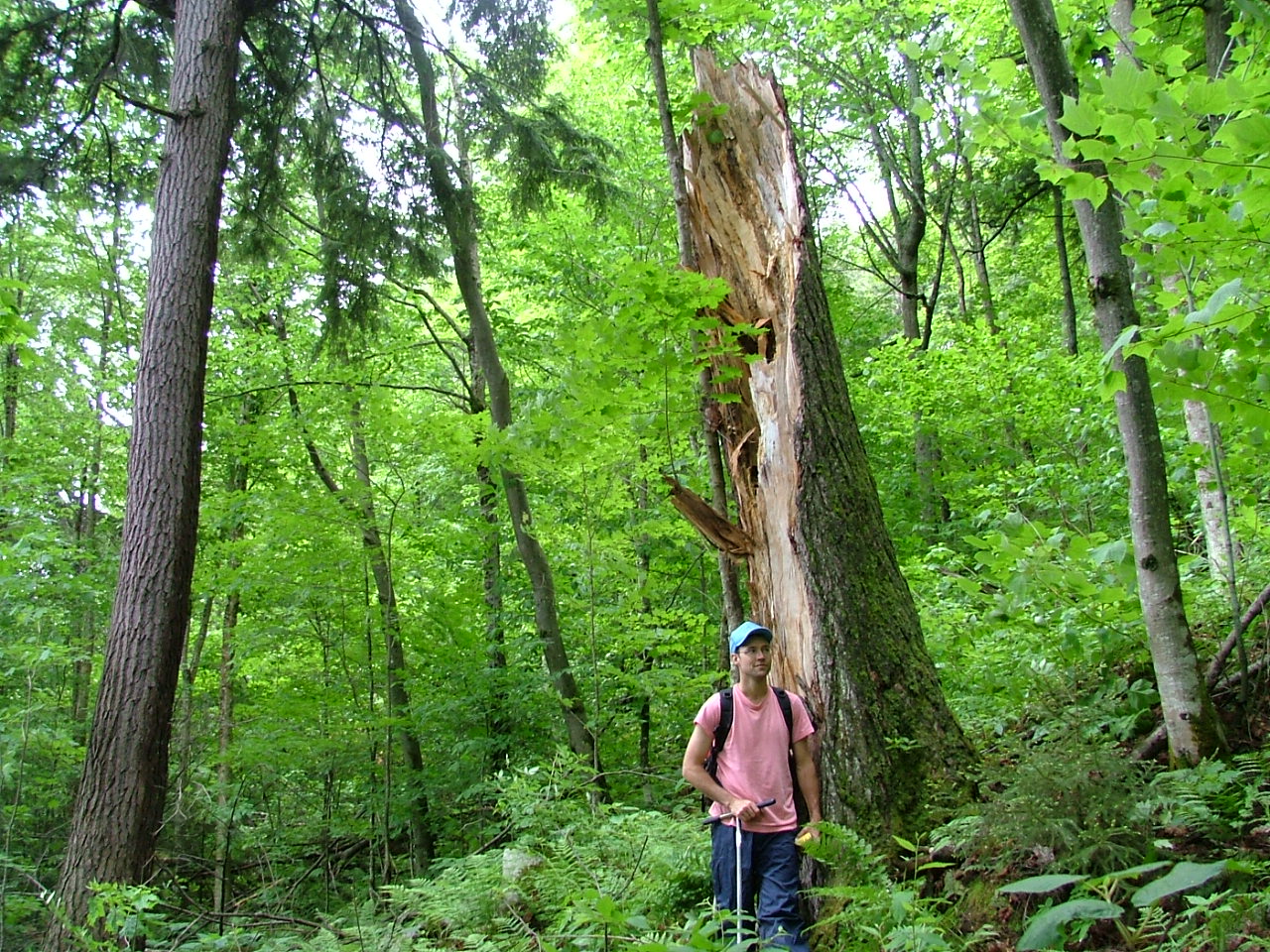 Why Old Forests?
Structural complexity creates unique habitats
Native plants and animals evolved with old forests
Resilient to change and disturbance
Carbon storage
Water quality and flood protection
Ecological benchmark
Connect people to untrammeled nature
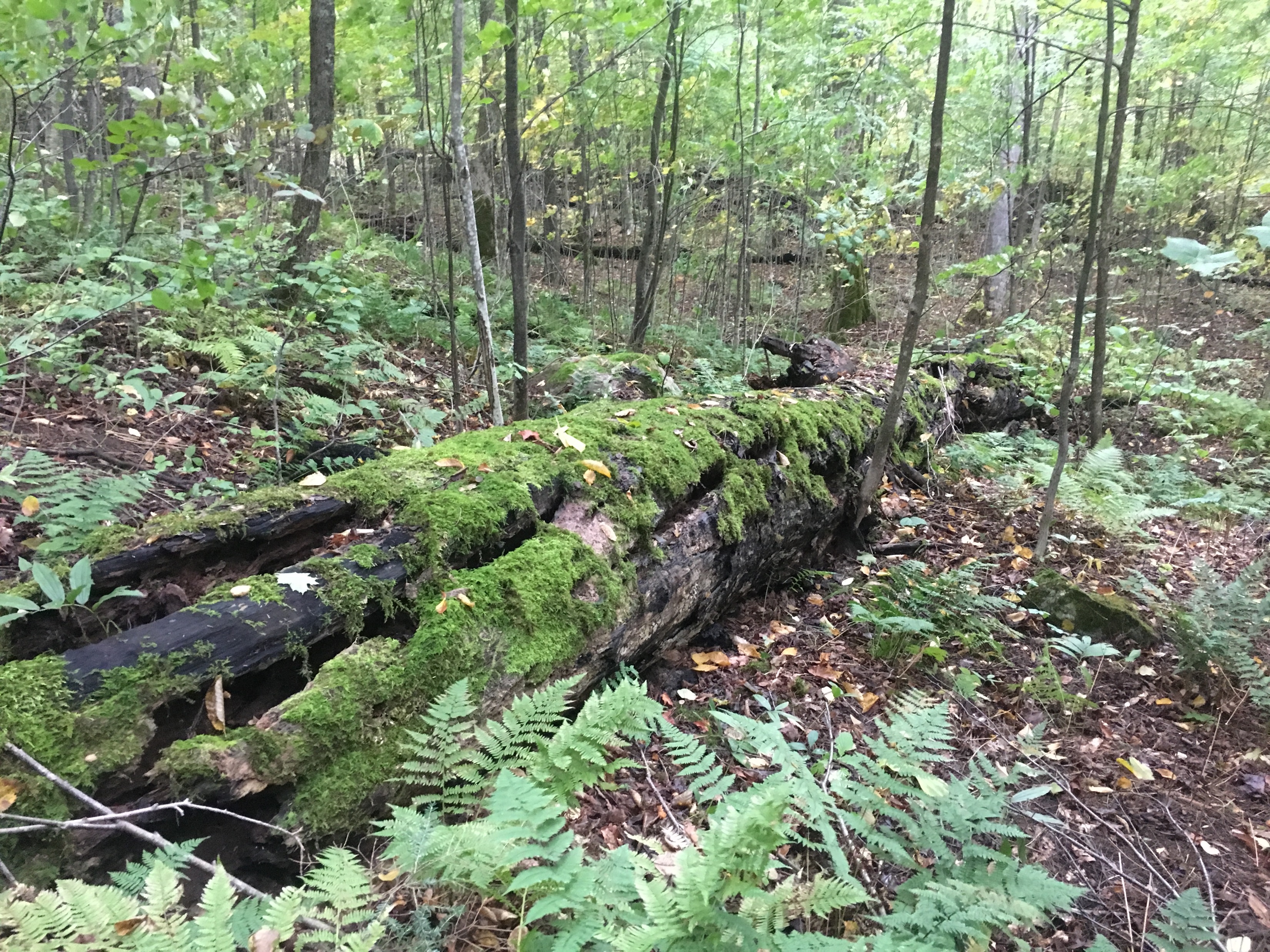 Old Forest Target: 10 % of Vermont’s Forest
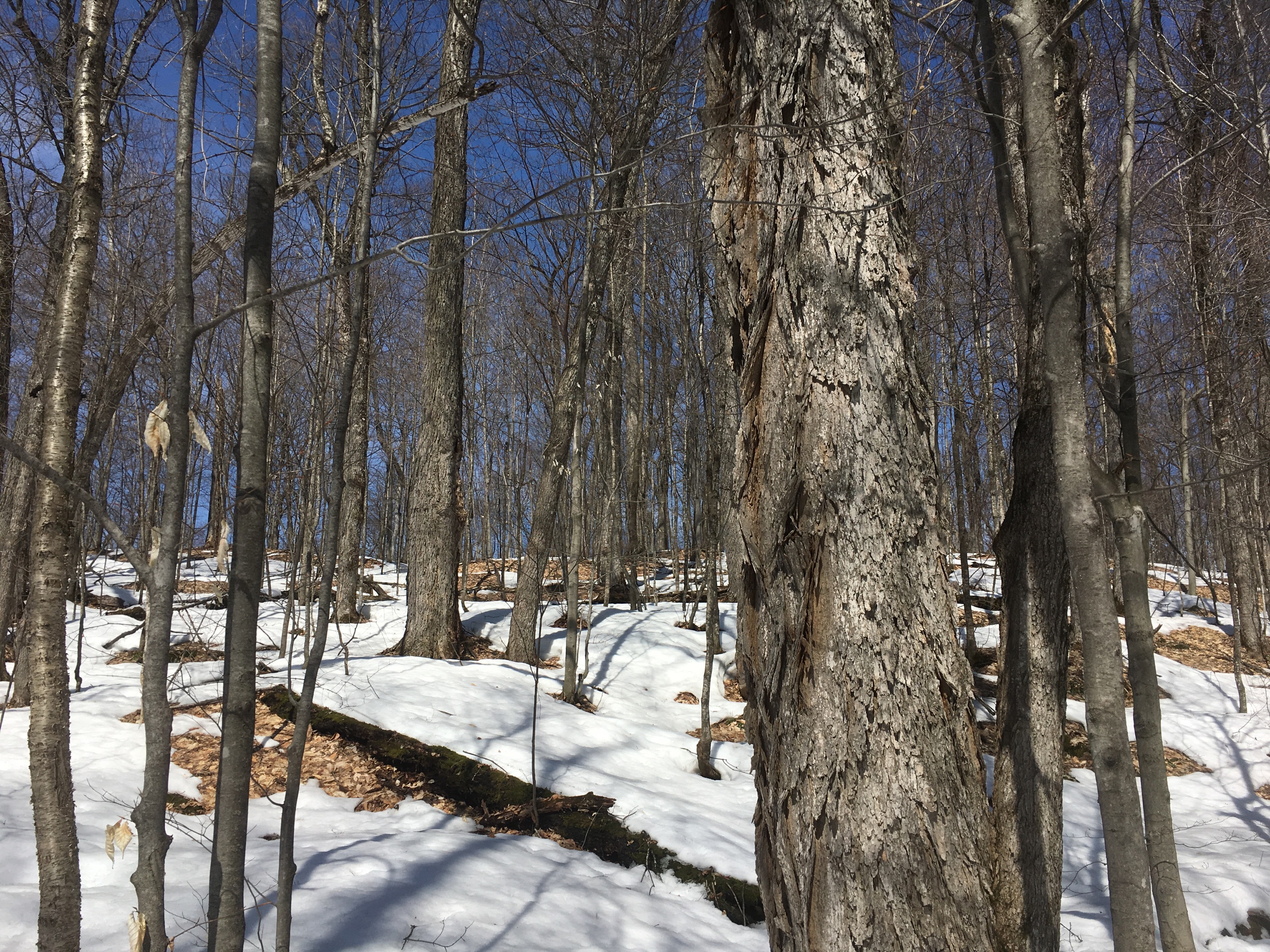 Old Forest Target
15% of matrix forest in highest priority forest blocks 
9.1% of Vermont’s forest
419,000 acres
Distributed in each biophysical region
Professional judgement: an amount that will reintroduce the ecological functions of old forests
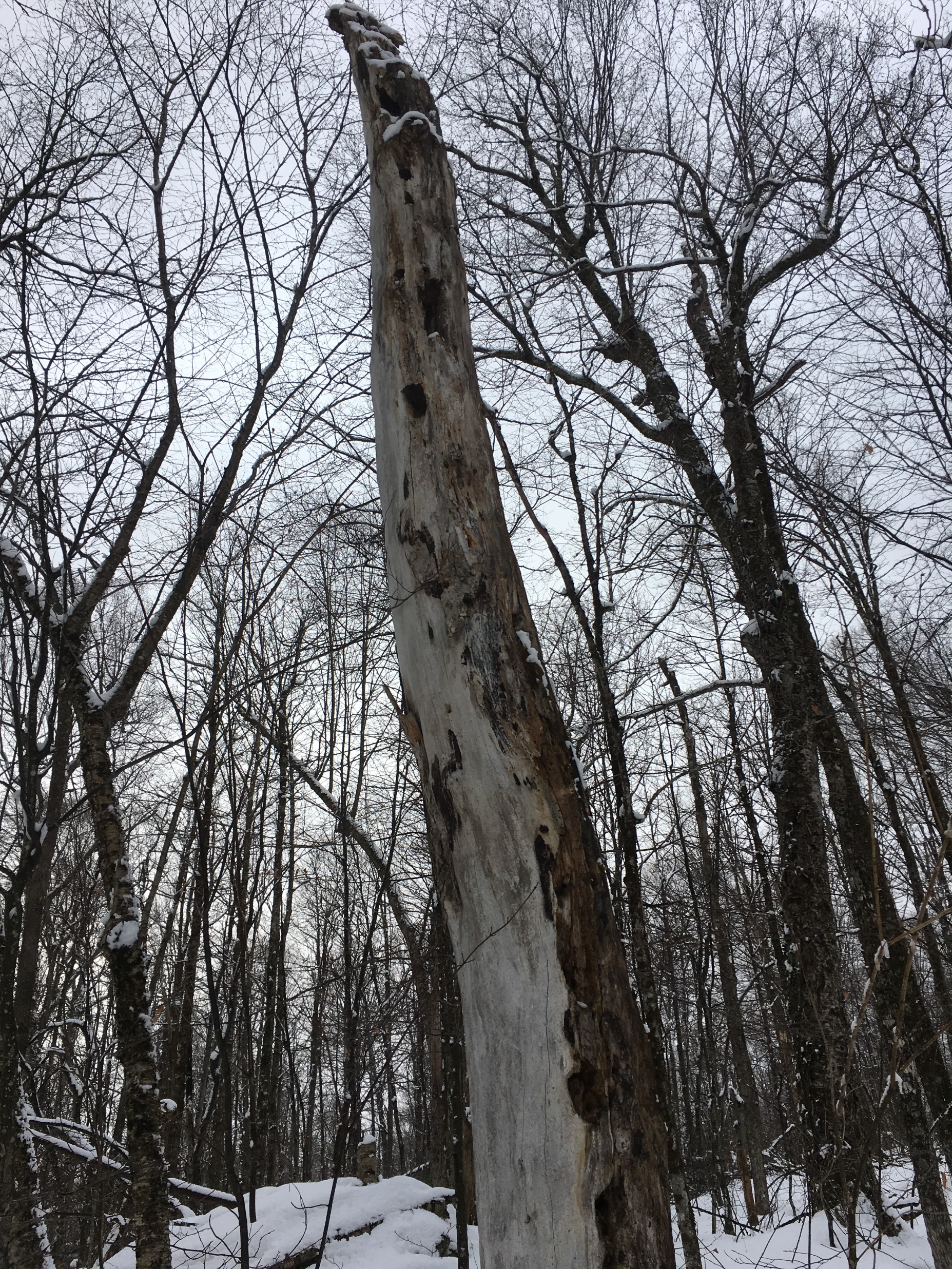 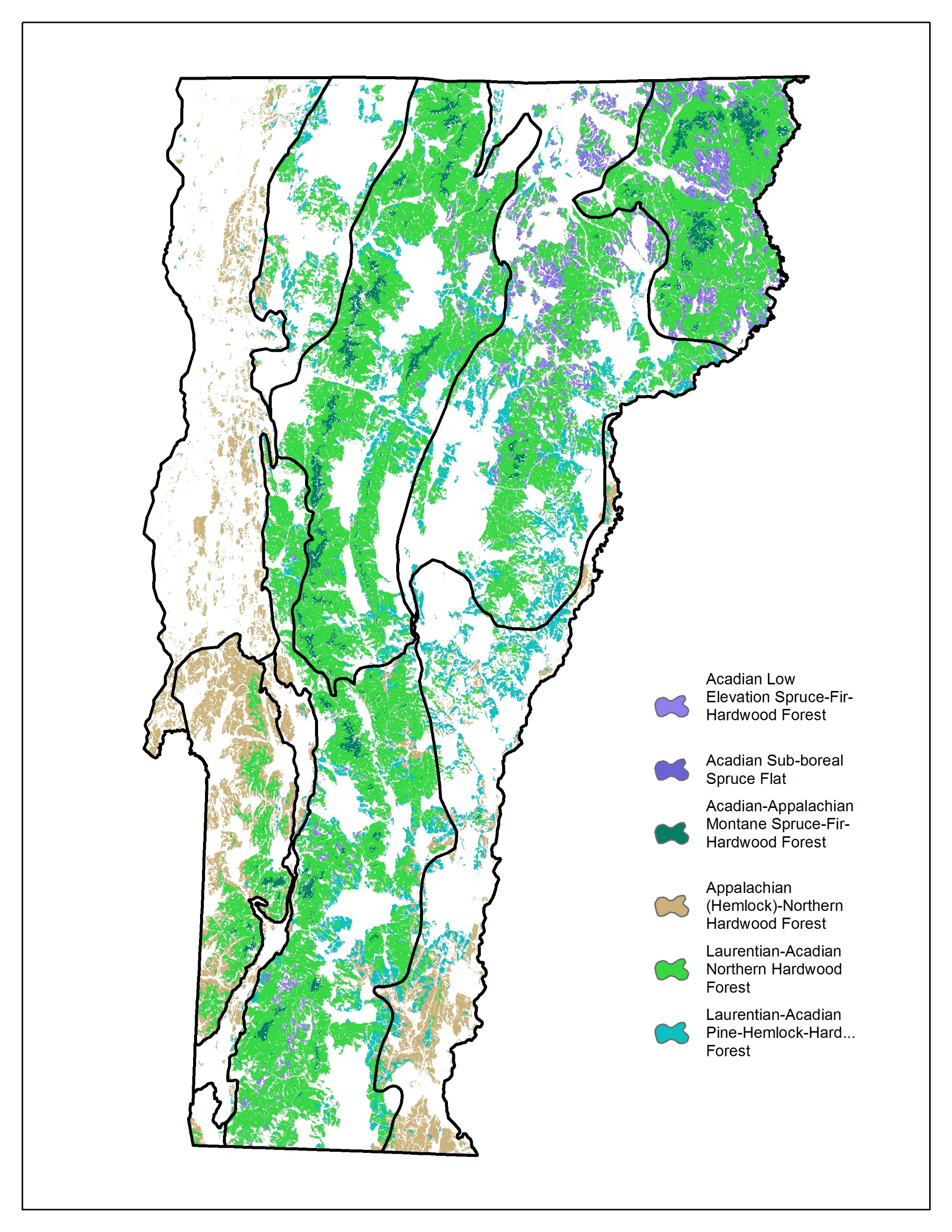 Matrix forests:
Vermont’s most widespread forested natural communities 
Northern Hardwood Forest
Red Spruce-NHF
Red Oak-NHF
Montane Spruce-Fir Forest
Estimated future old forest acres by ecosystem type
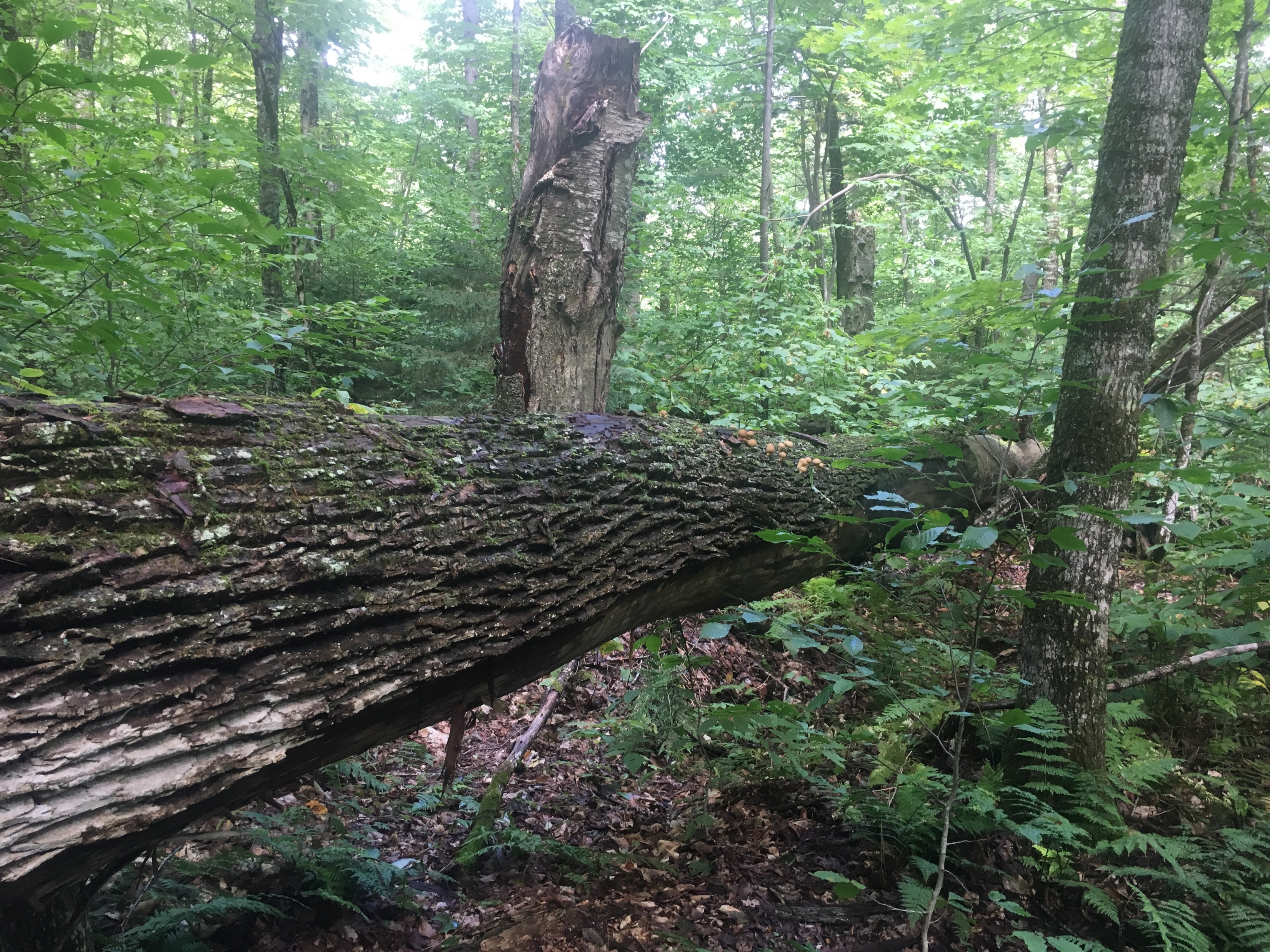 Old Forest Target
213,000 acres expected to become old forest
Need an additional 206,000 acres for the target
= approximately 5-6% of Vermont’s operable forest
Pursue these acres thoughtfully and strategically
Vermont Conservation Design - 
Forest Structure Targets

Establish targets for a balance of forest ages as part of an ecologically functional landscape
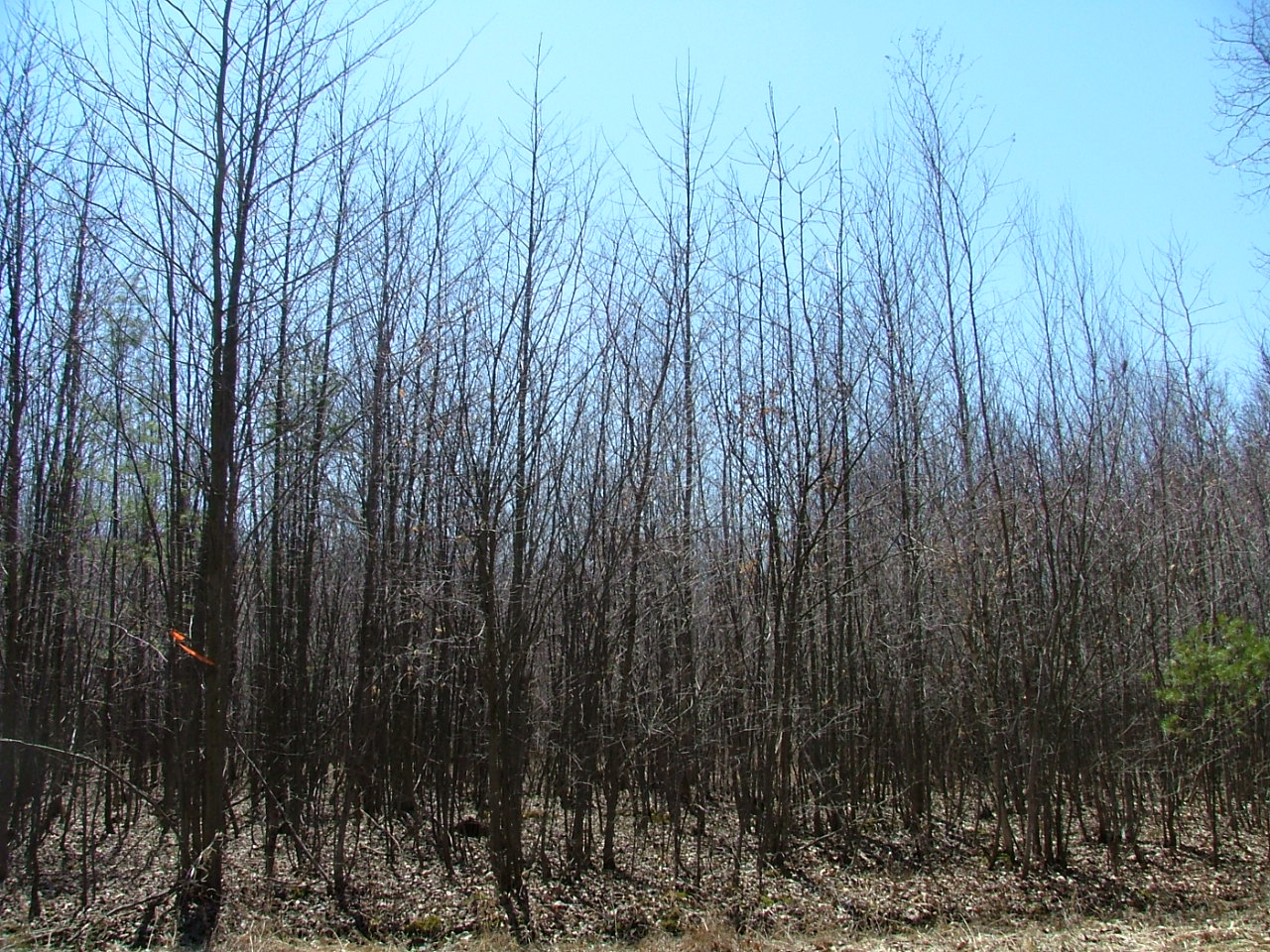 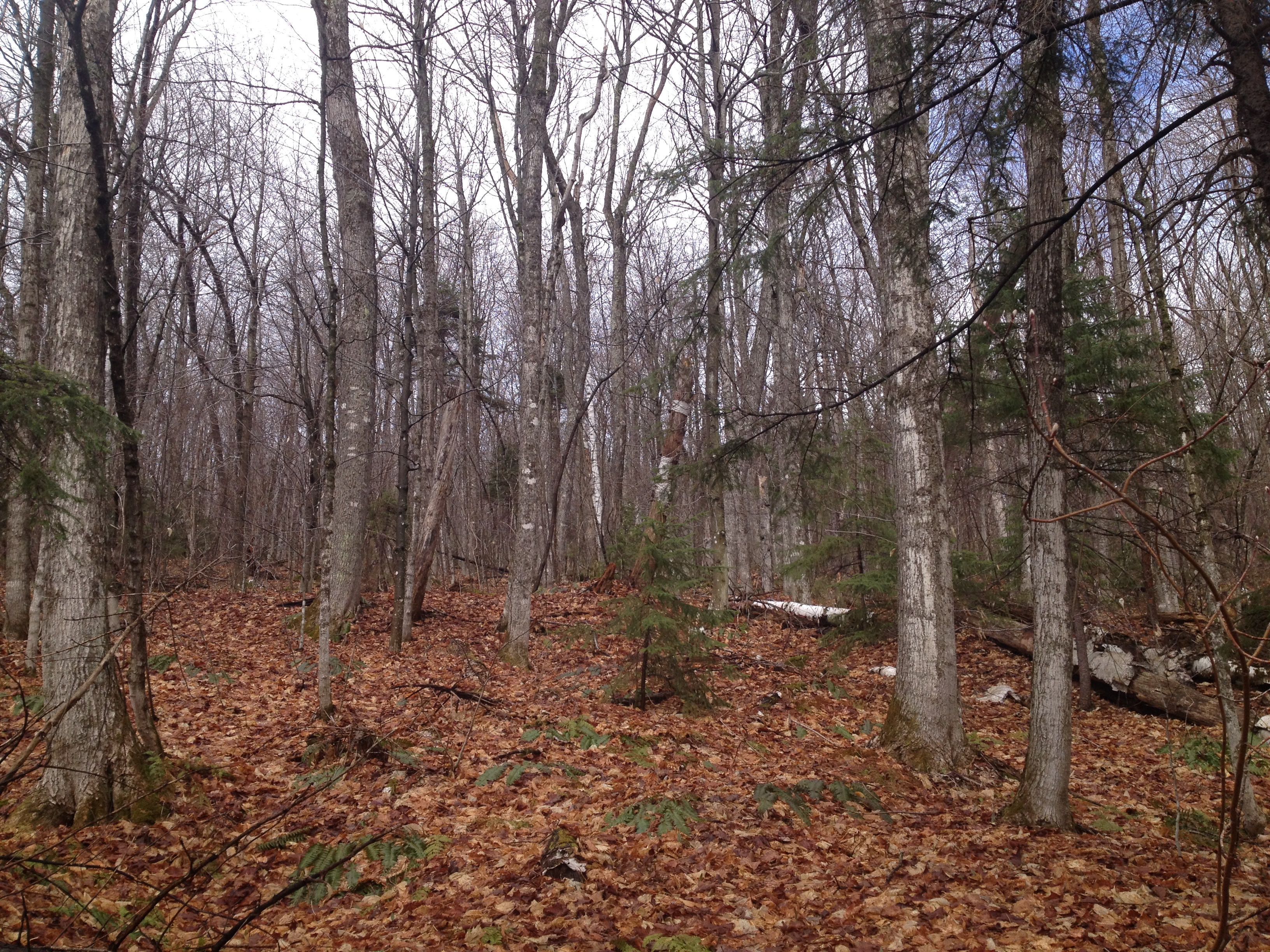 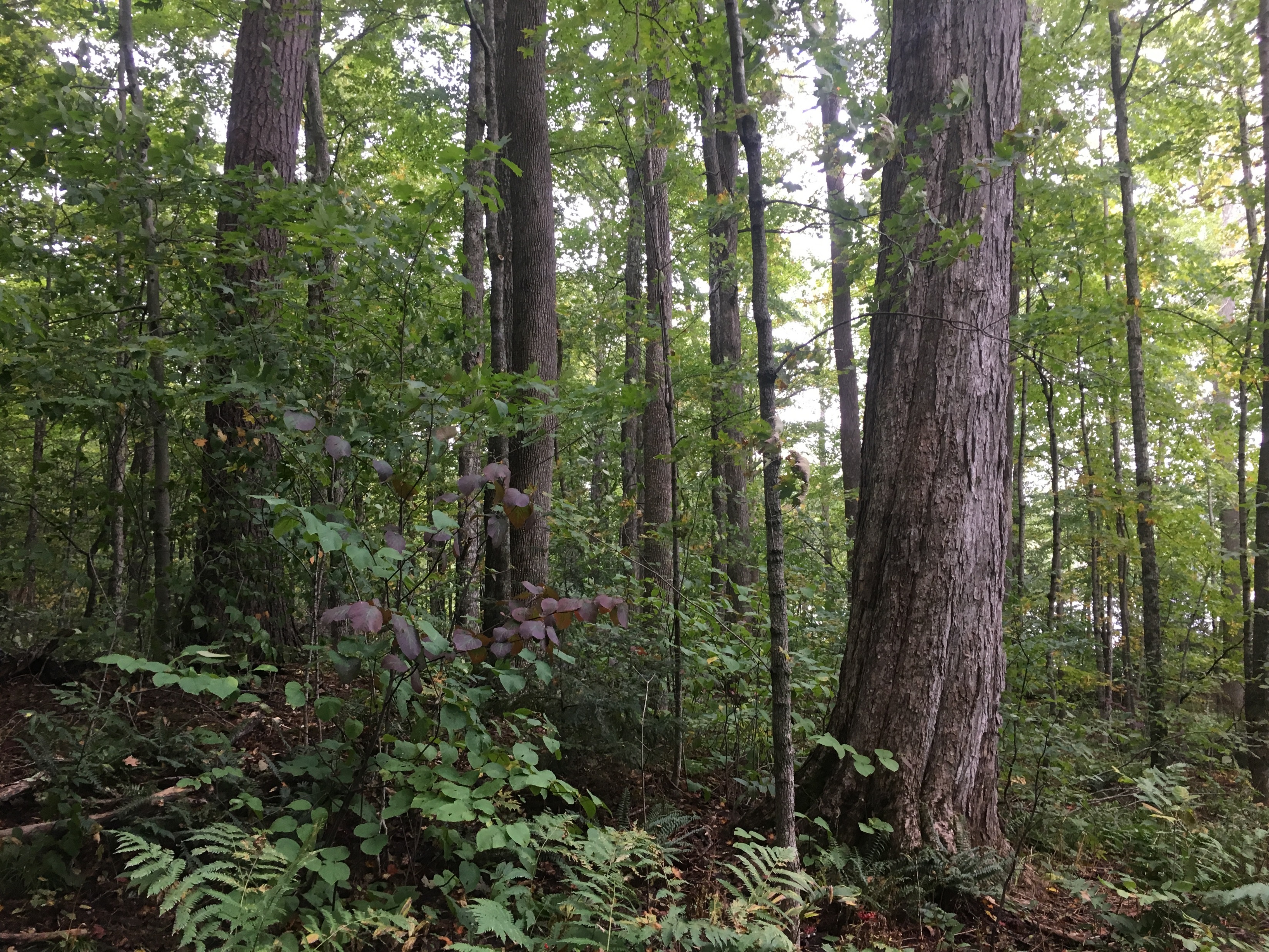 ~25%
~65%
~10%
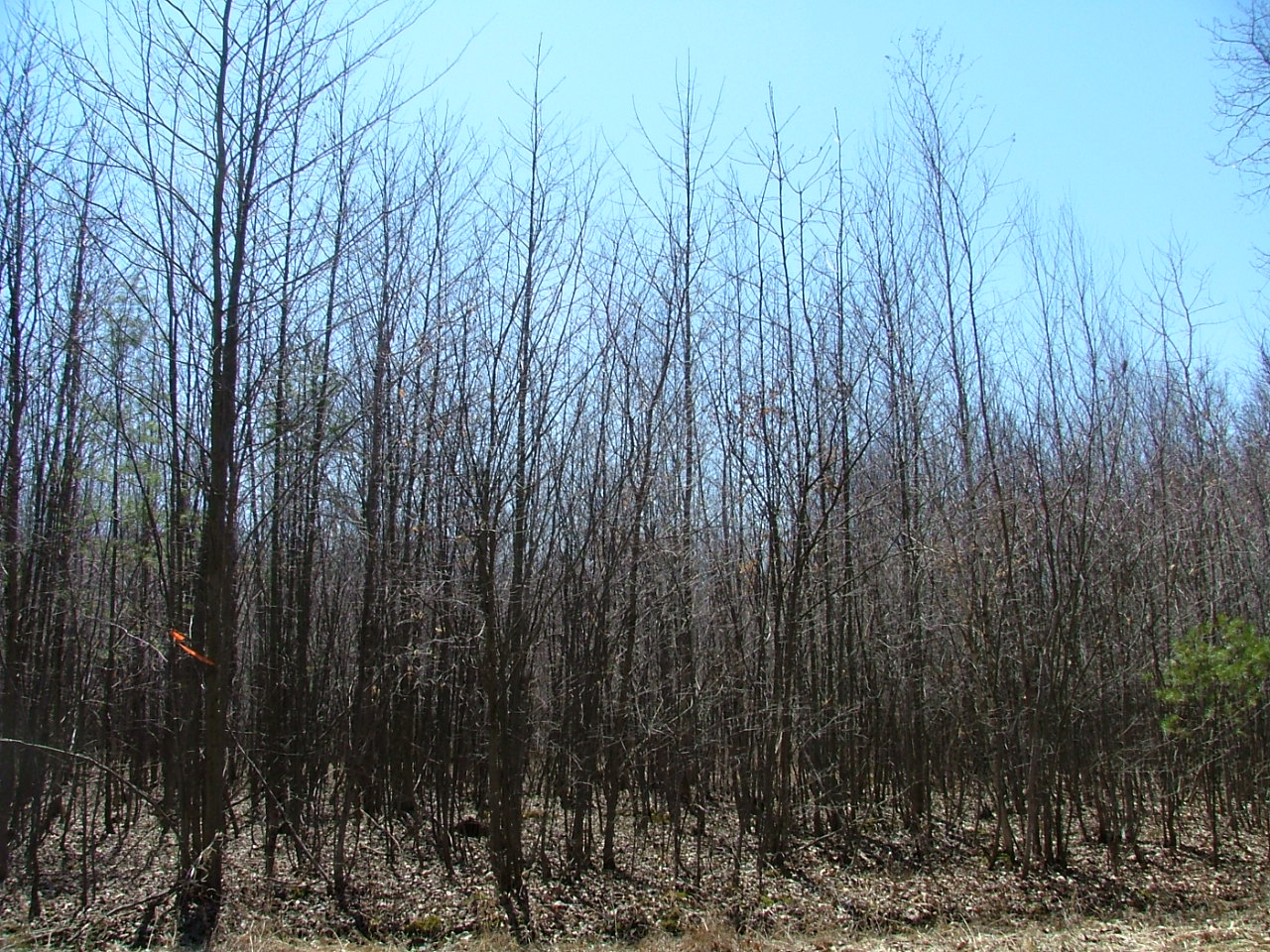 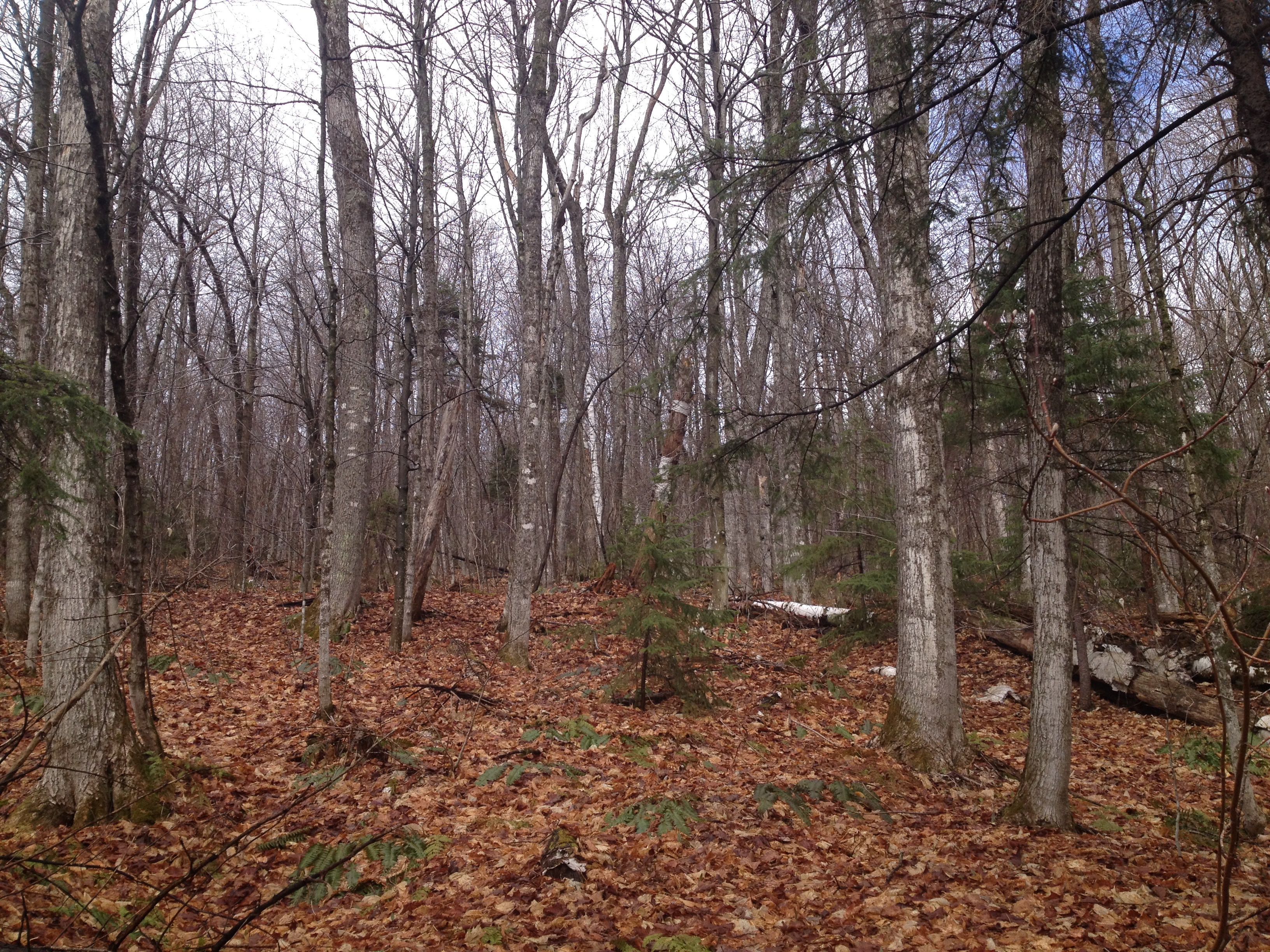 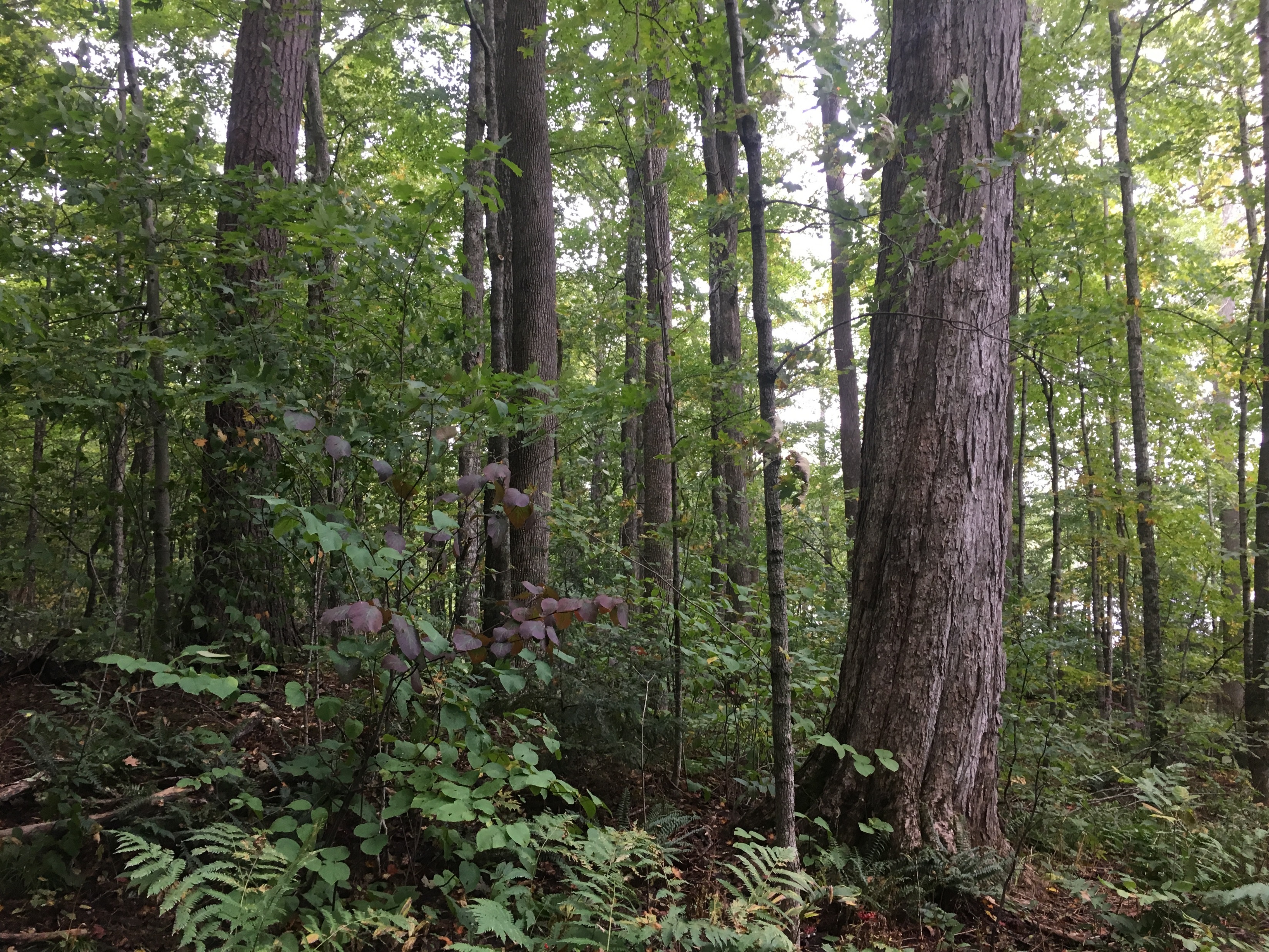 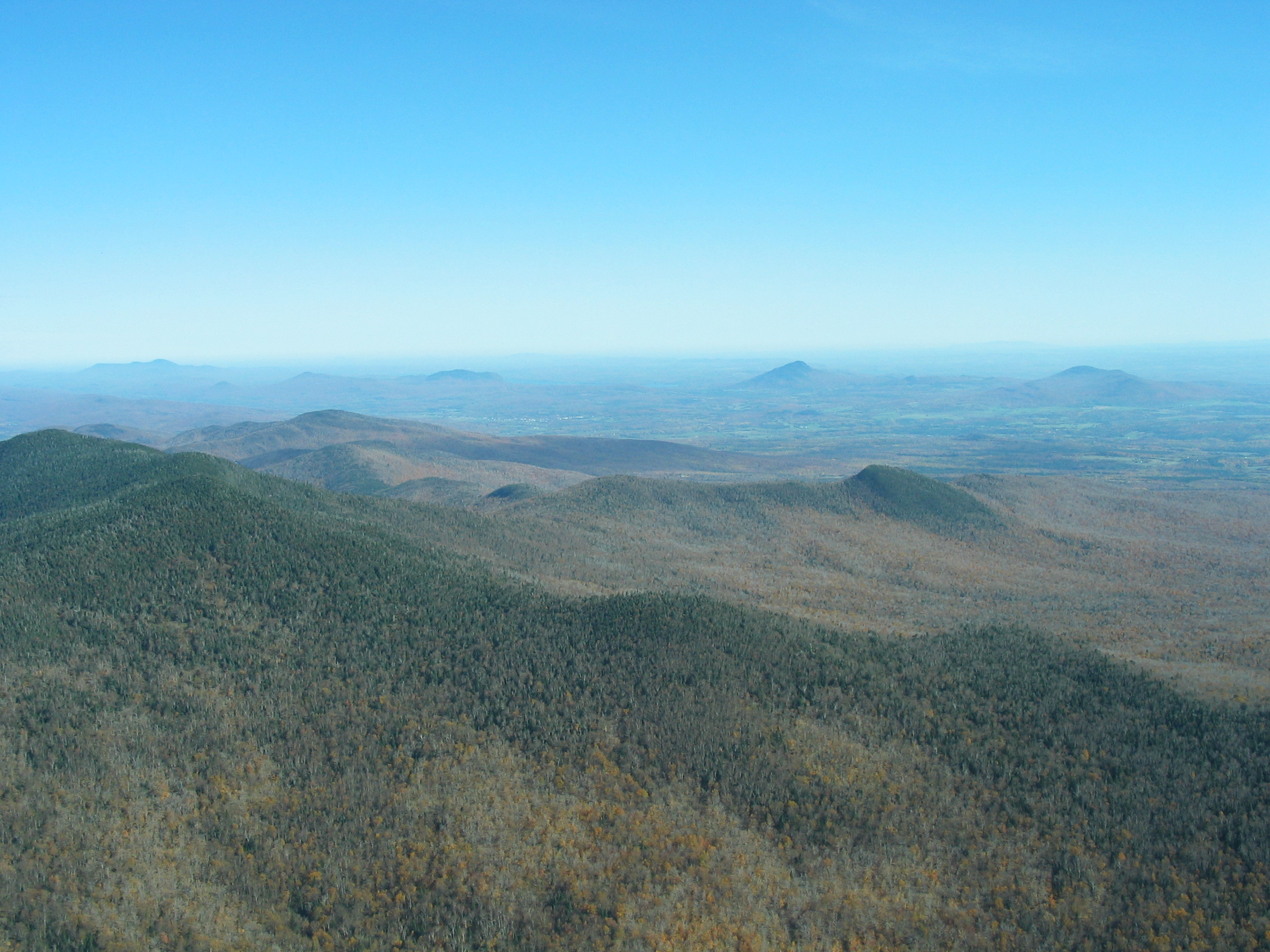 Forest Structure Targets
Restores young and old forest functions and habitats 
Within an intact, connected, and diverse landscape
Conservation vision – not a mandate
Success depends on landowner choices 
Supports Vermont’s social and economic values
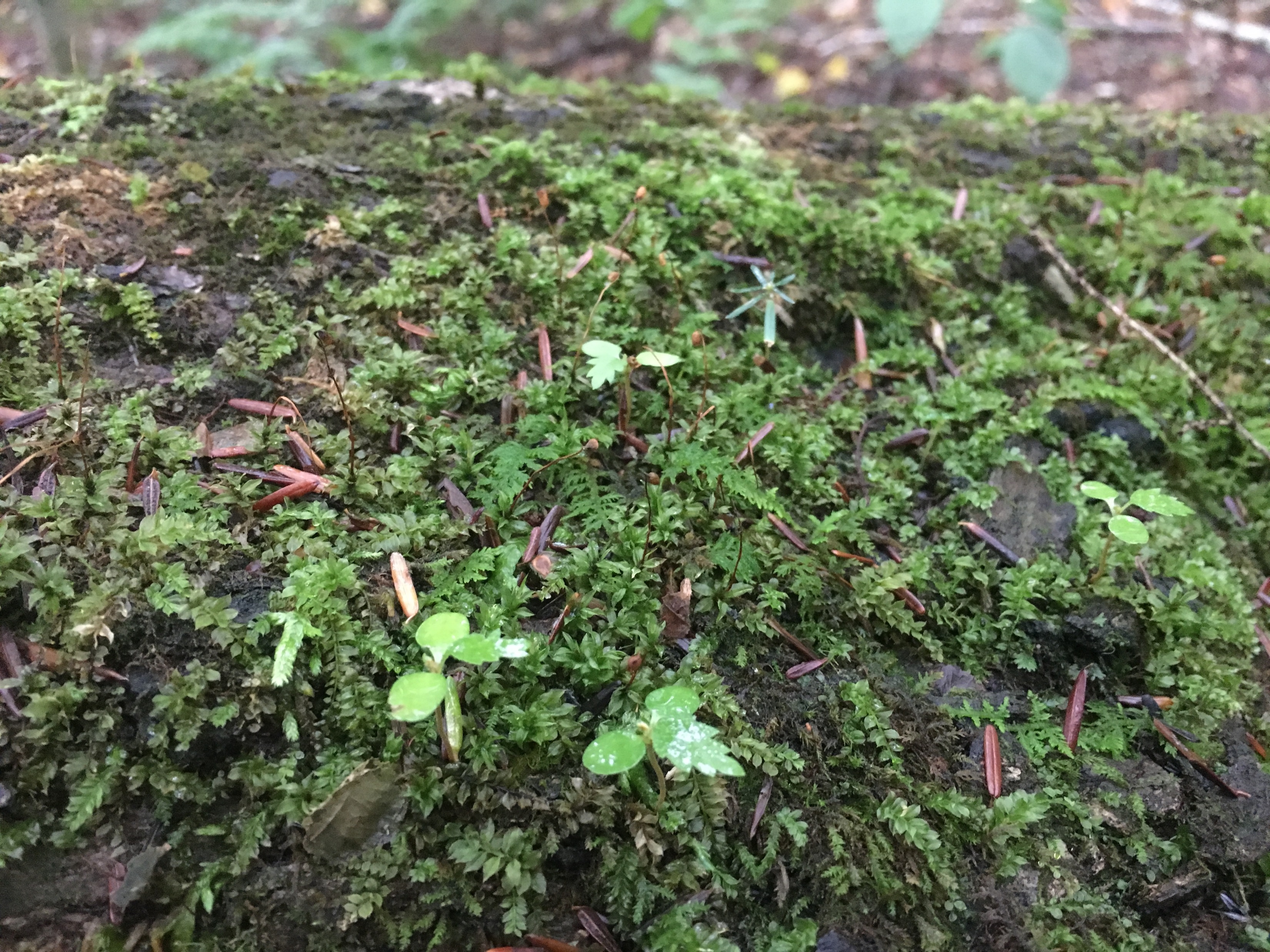 Thanks … Questions?
Vermont Conservation Design Collaborators:
VT Fish and Wildlife Dept.
Vermont Land Trust
VT Dept. of Forests, Parks and Recreation
VT Dept. of Environmental Conservation
The Nature Conservancy
USDA NRCS